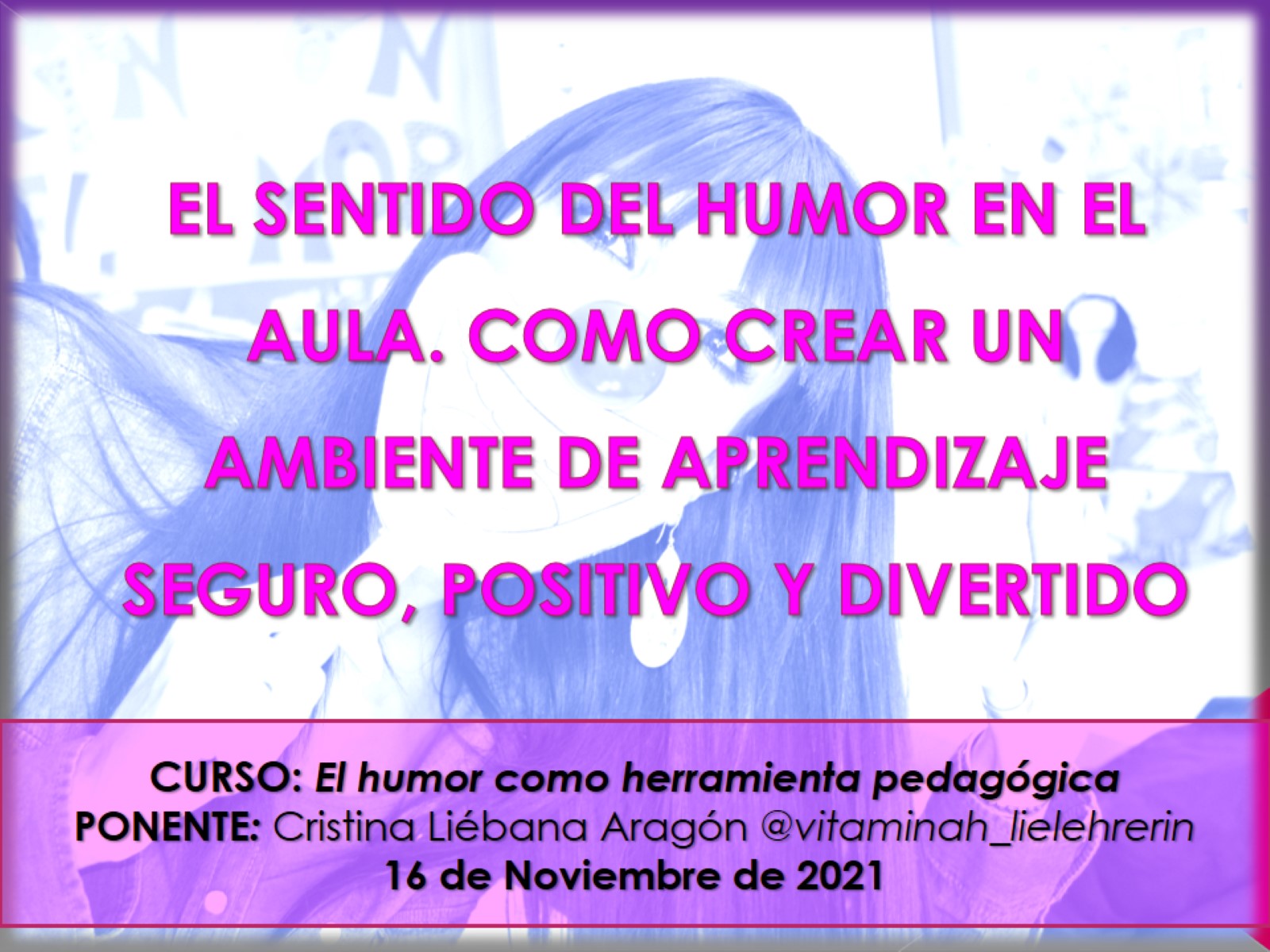 EL SENTIDO DEL HUMOR EN EL AULA. COMO CREAR UN AMBIENTE DE APRENDIZAJE SEGURO, POSITIVO Y DIVERTIDO
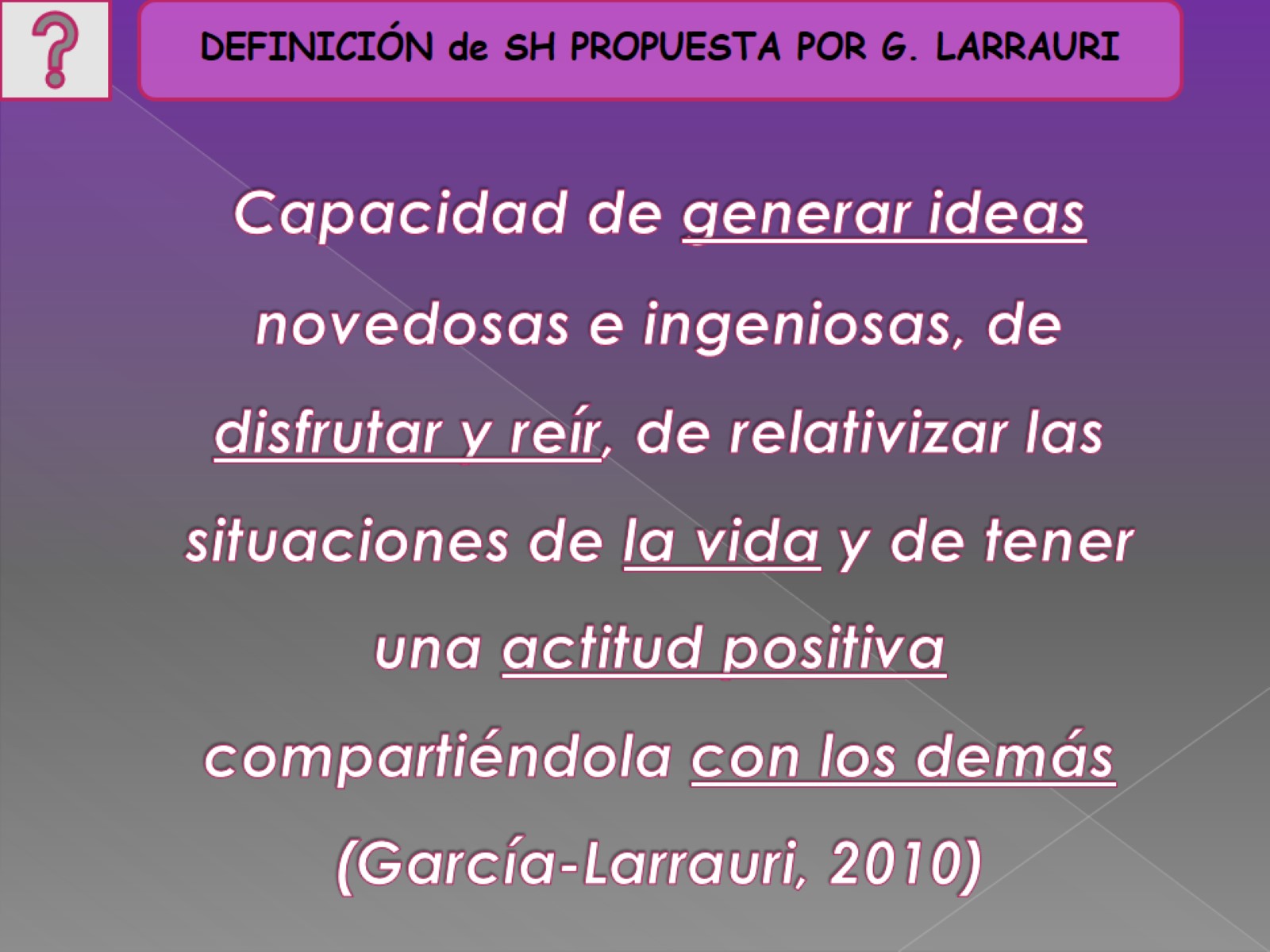 Capacidad de generar ideas novedosas e ingeniosas, de disfrutar y reír, de relativizar las situaciones de la vida y de tener una actitud positiva compartiéndola con los demás(García-Larrauri, 2010)
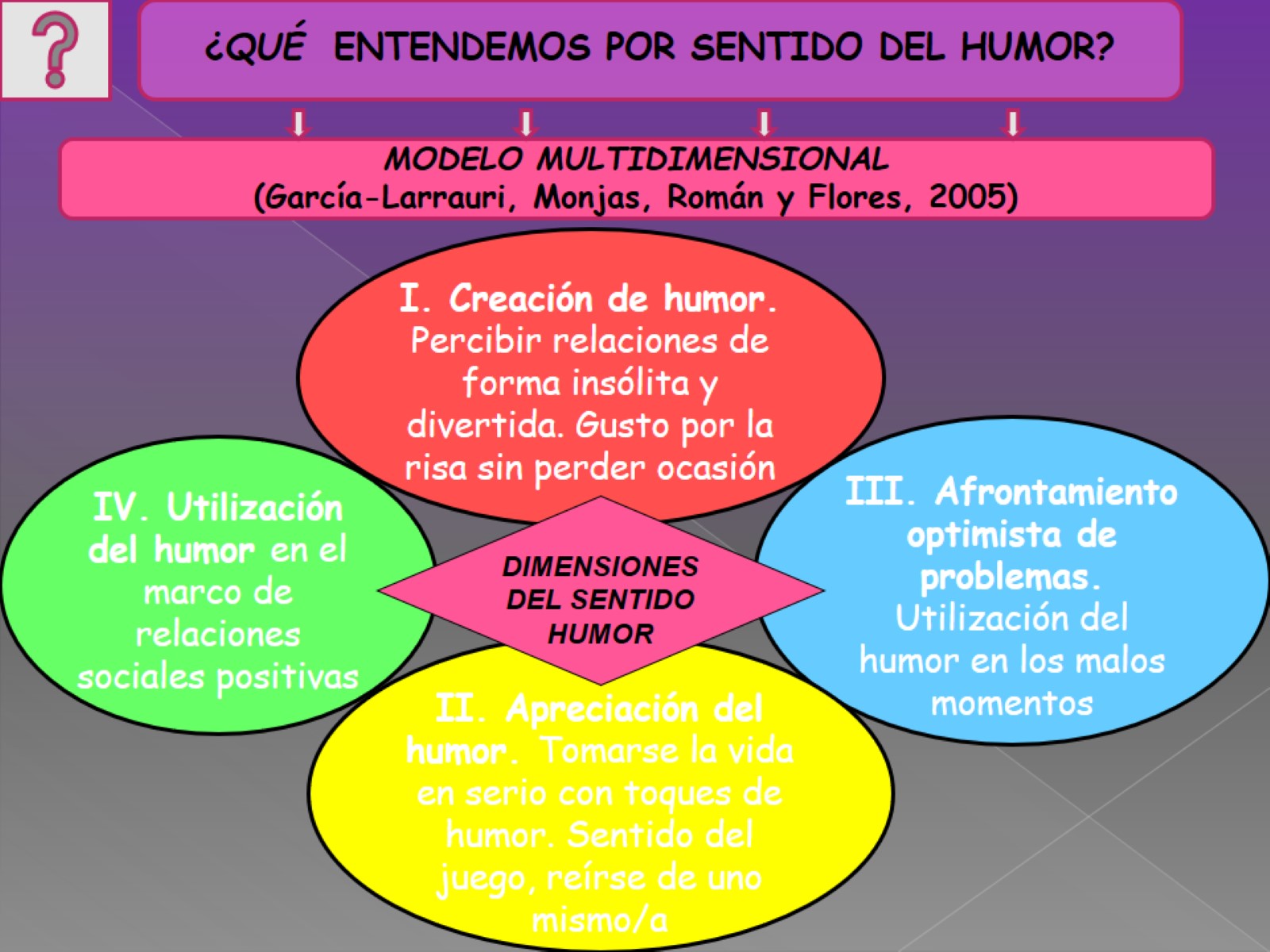 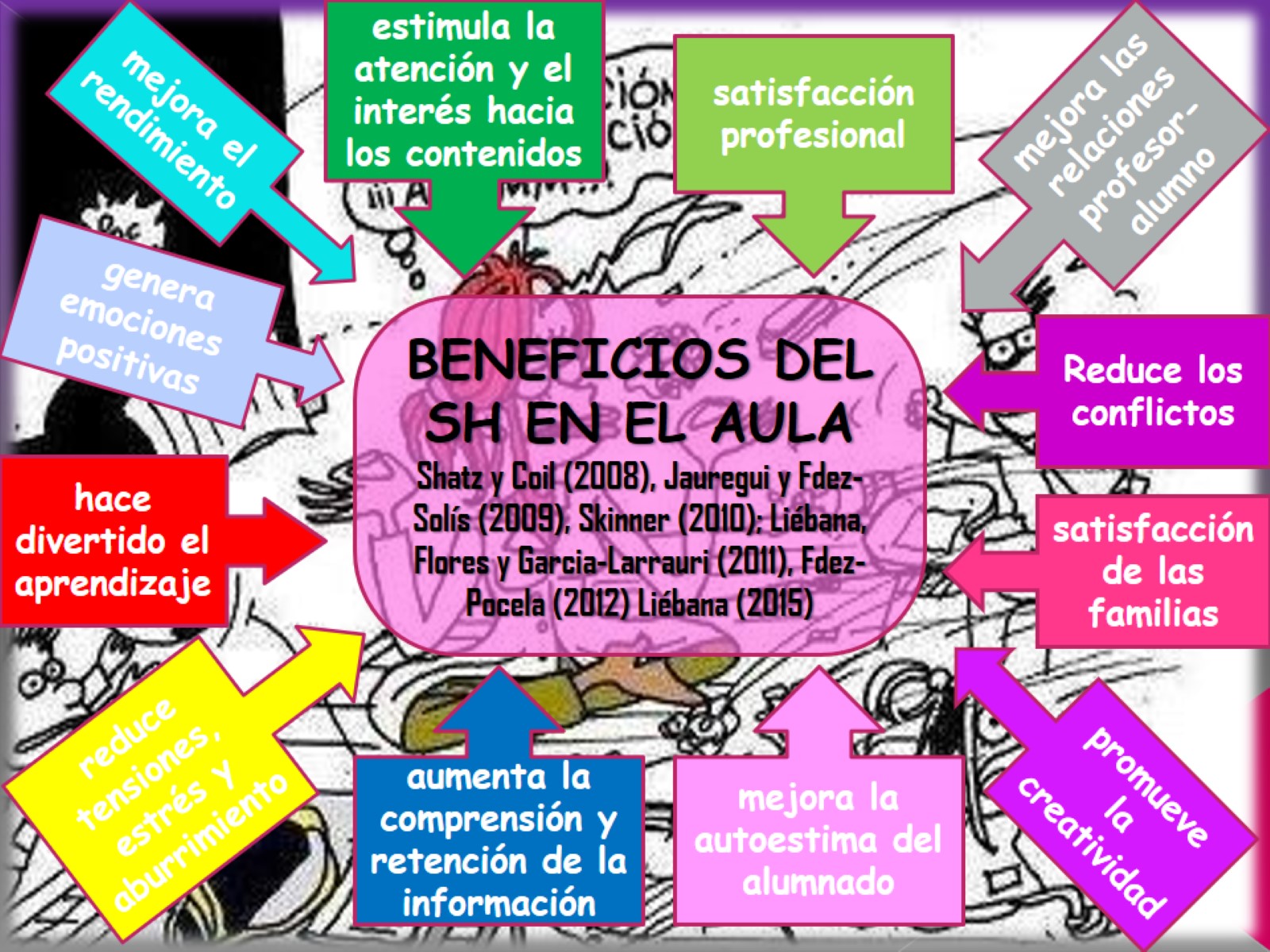 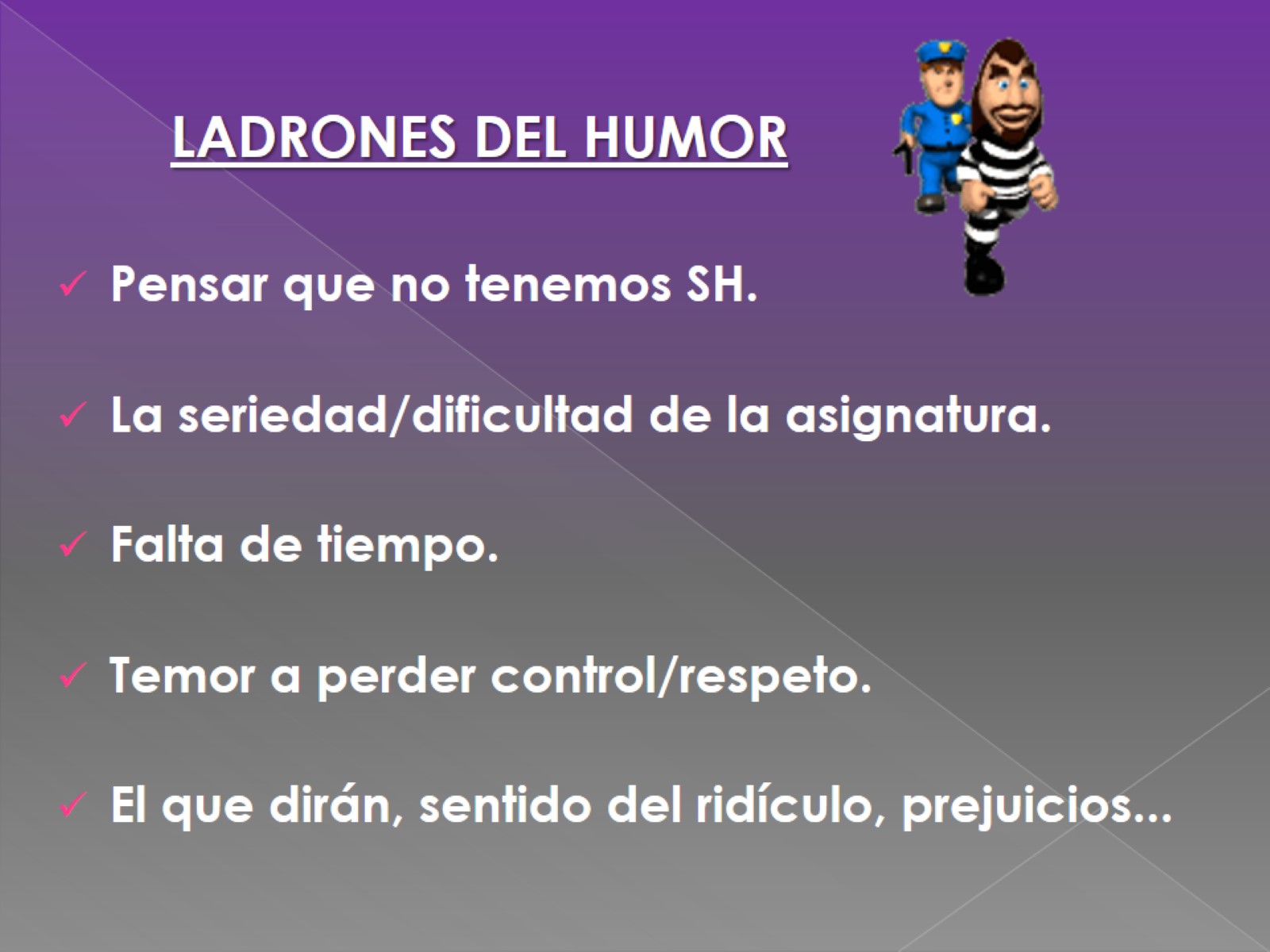 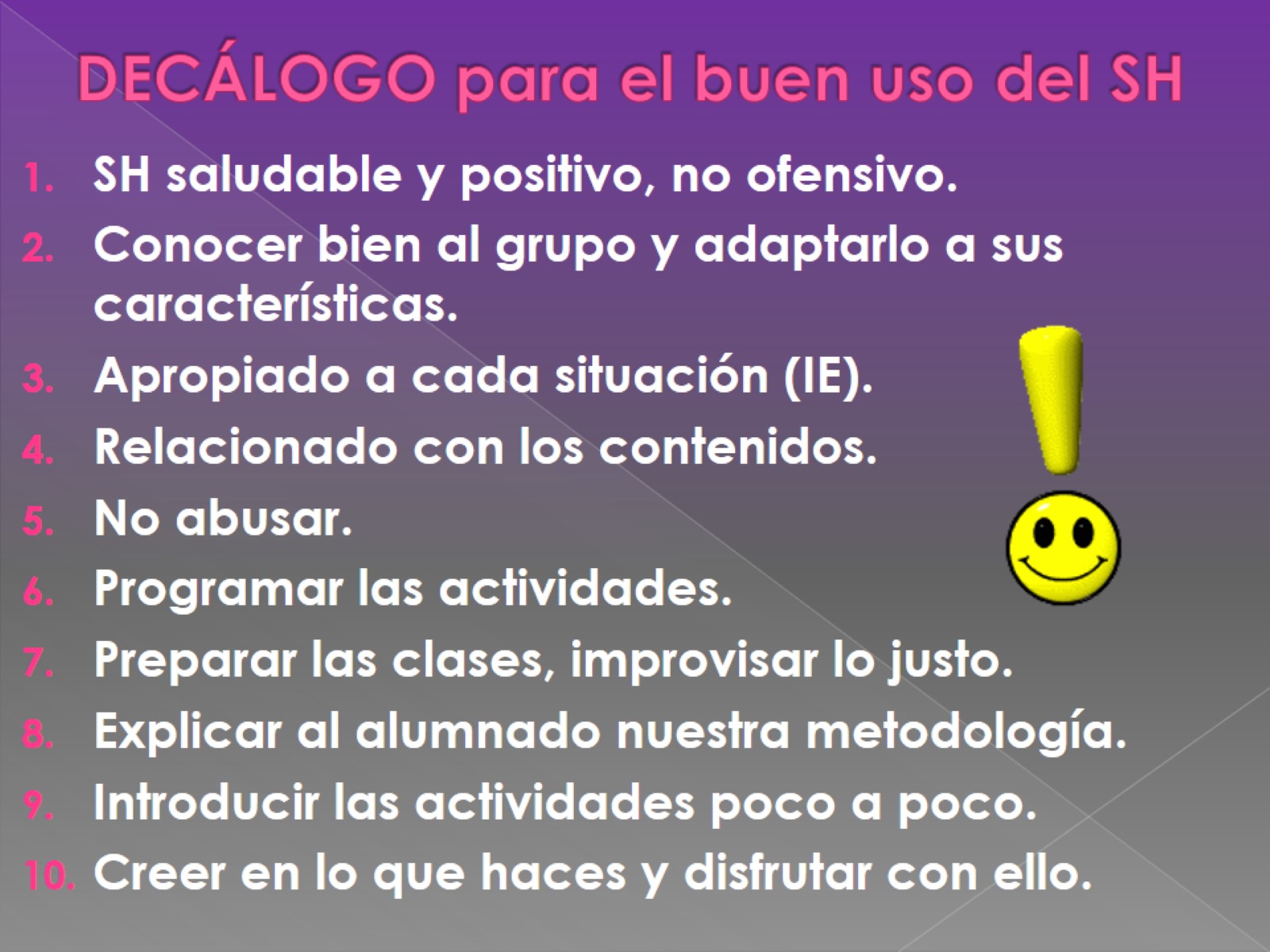 DECÁLOGO para el buen uso del SH
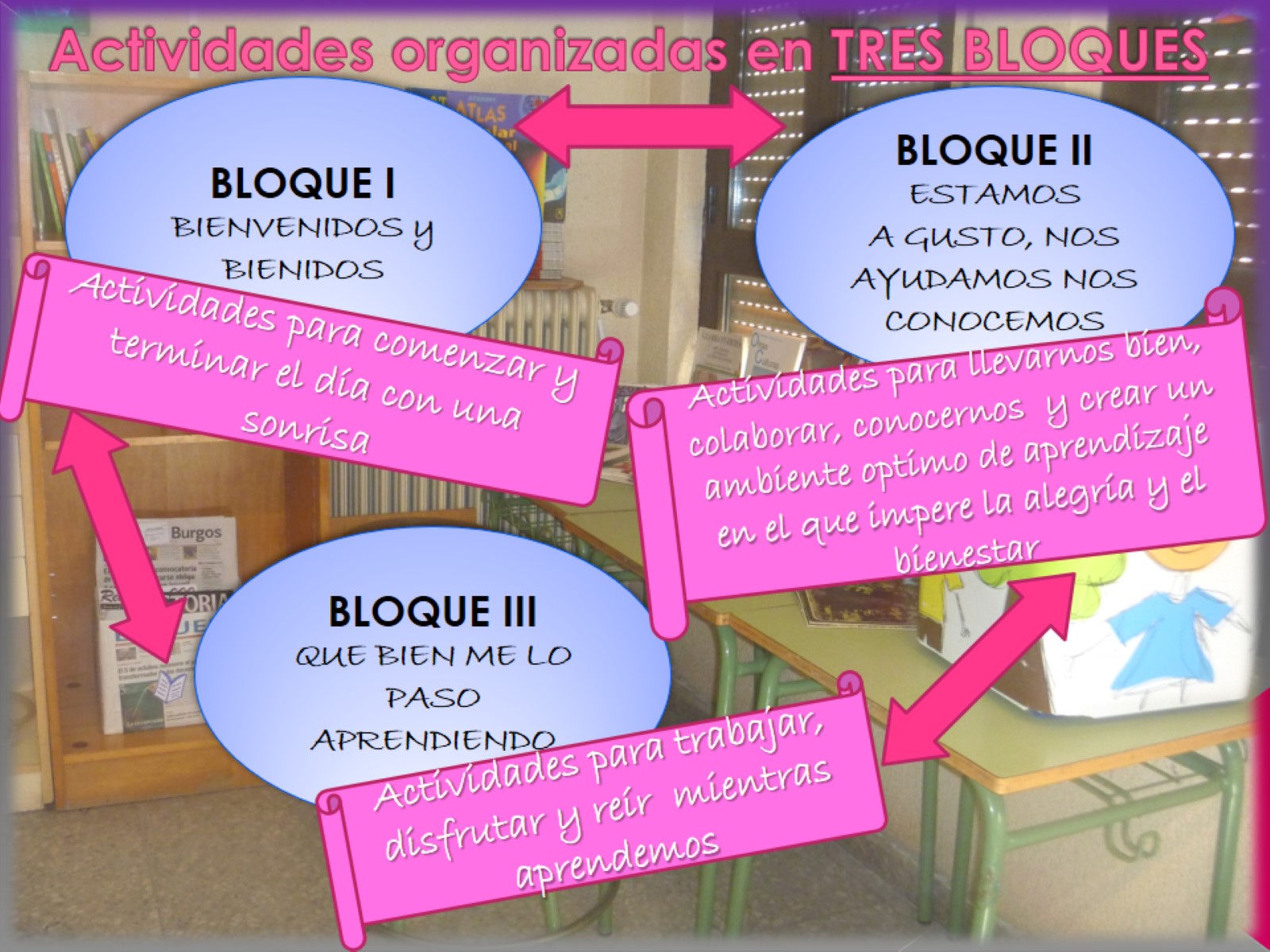 Actividades organizadas en TRES BLOQUES
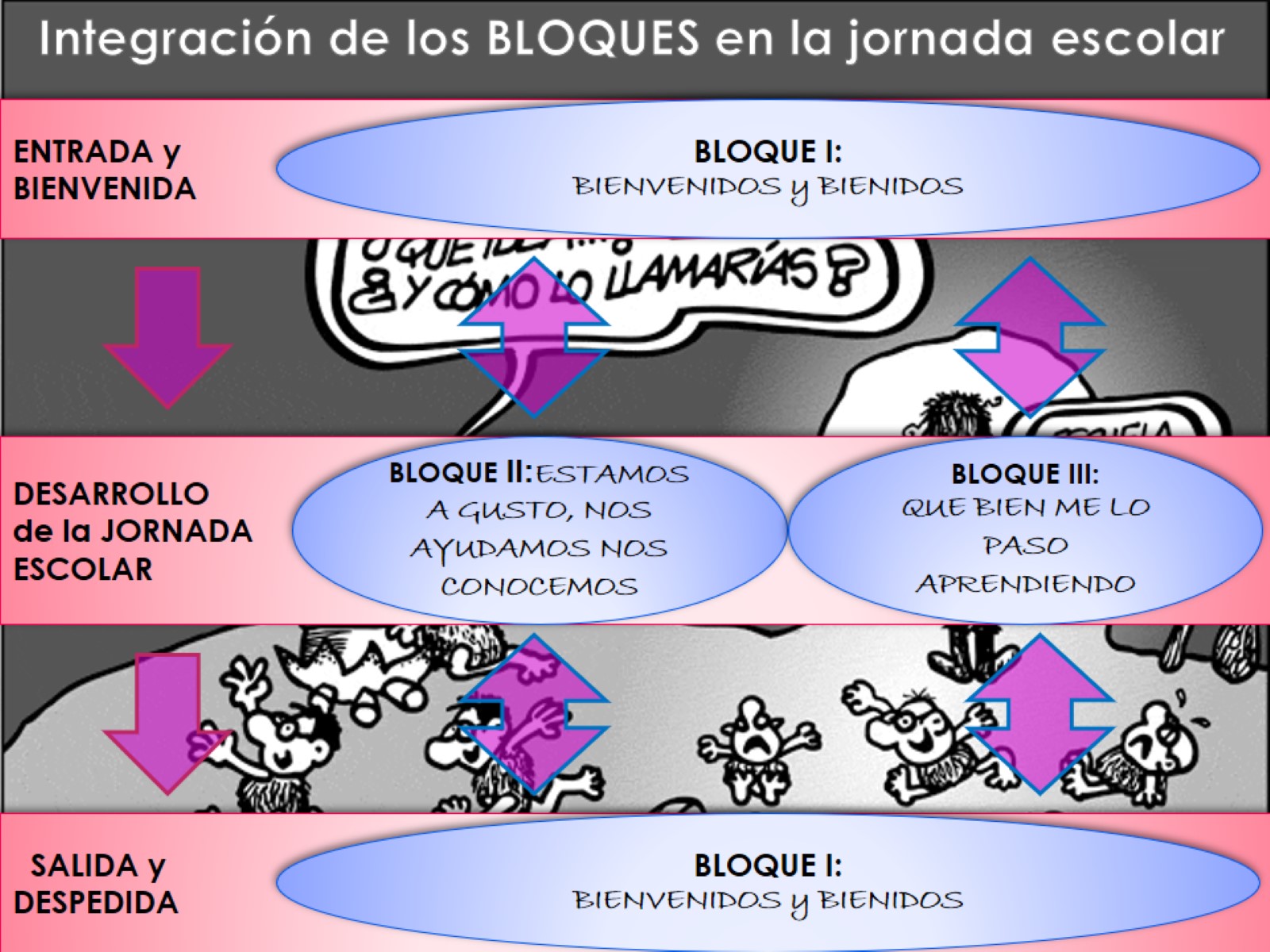 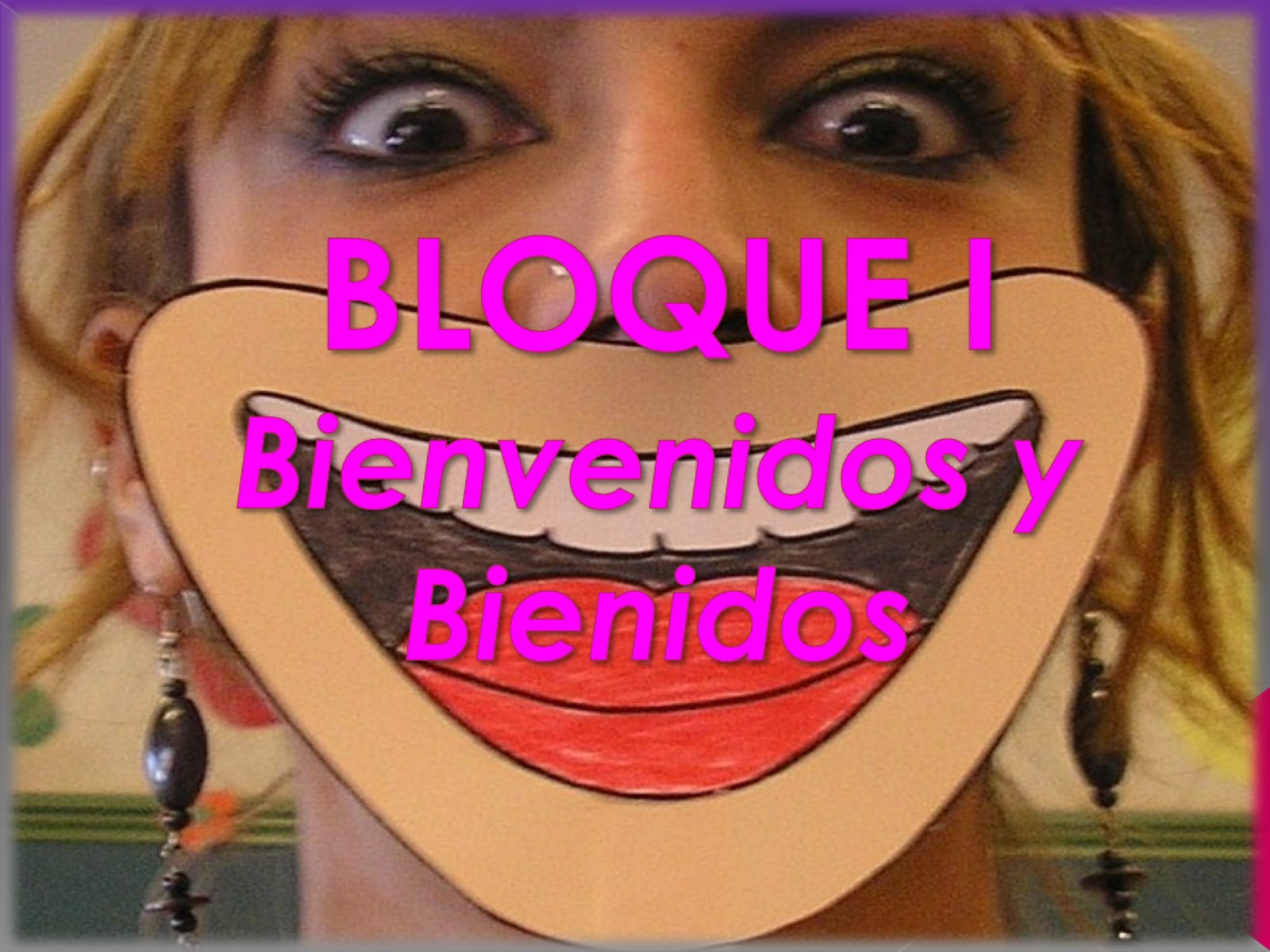 BLOQUE I Bienvenidos y Bienidos
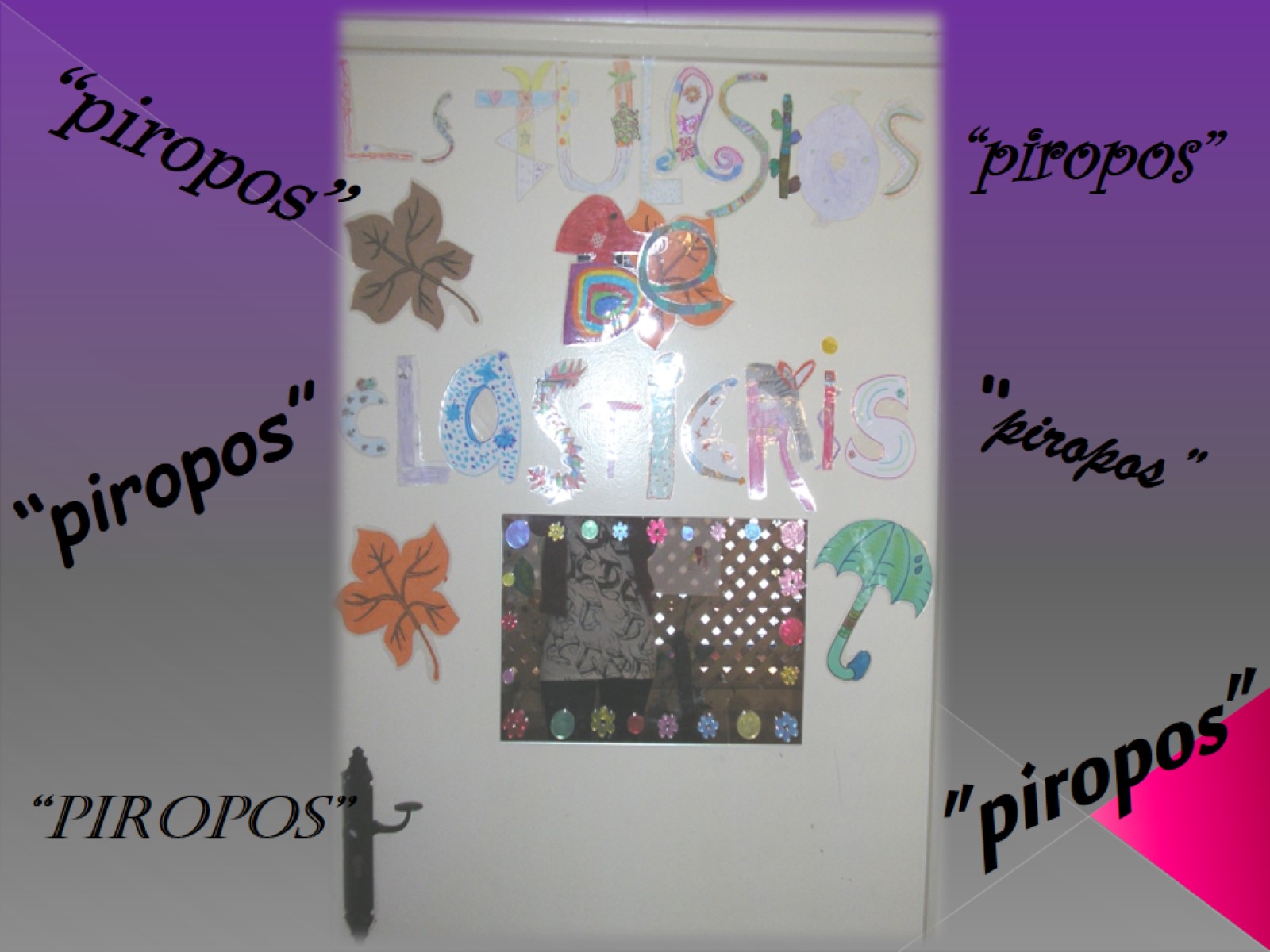 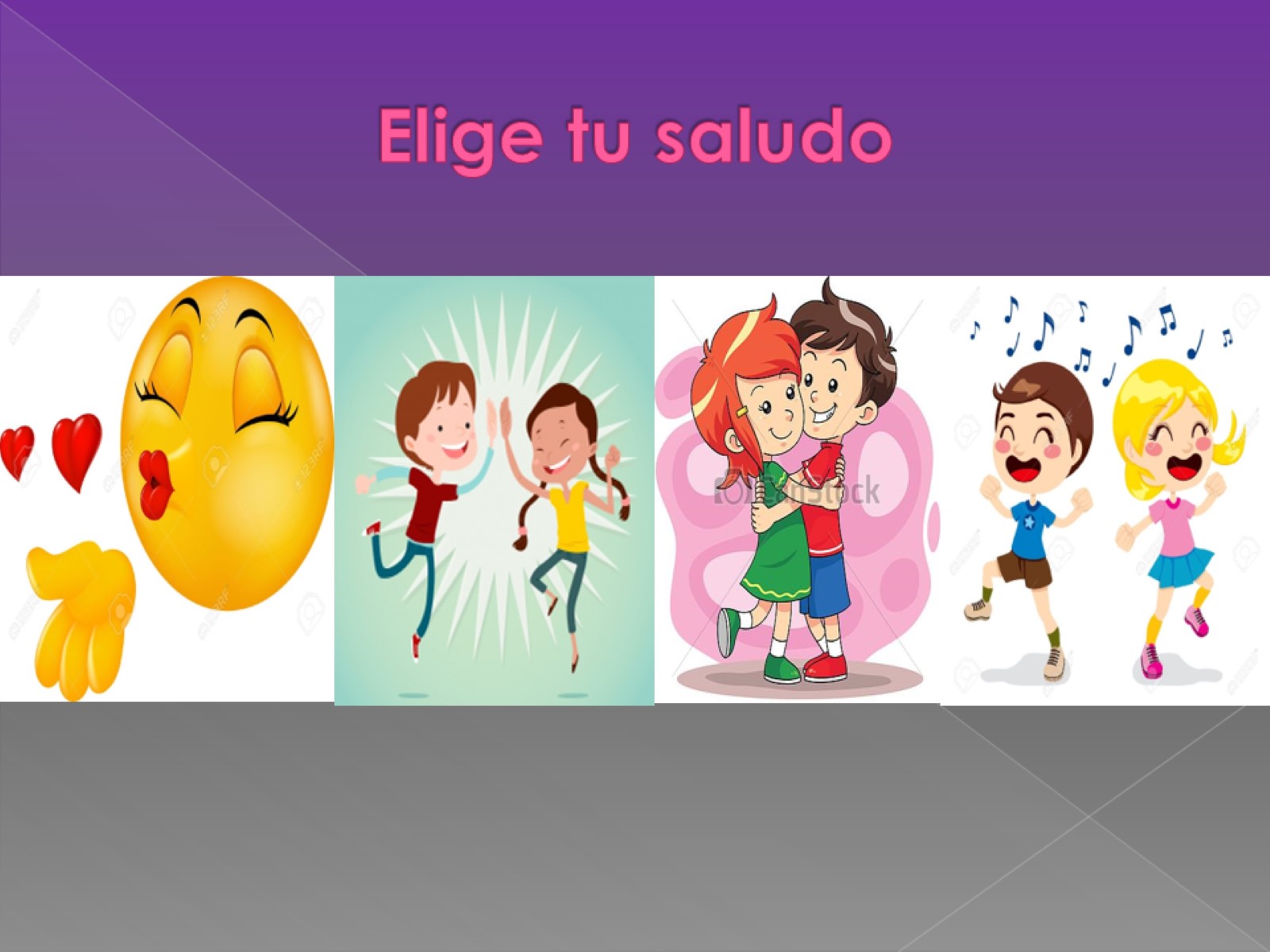 Elige tu saludo
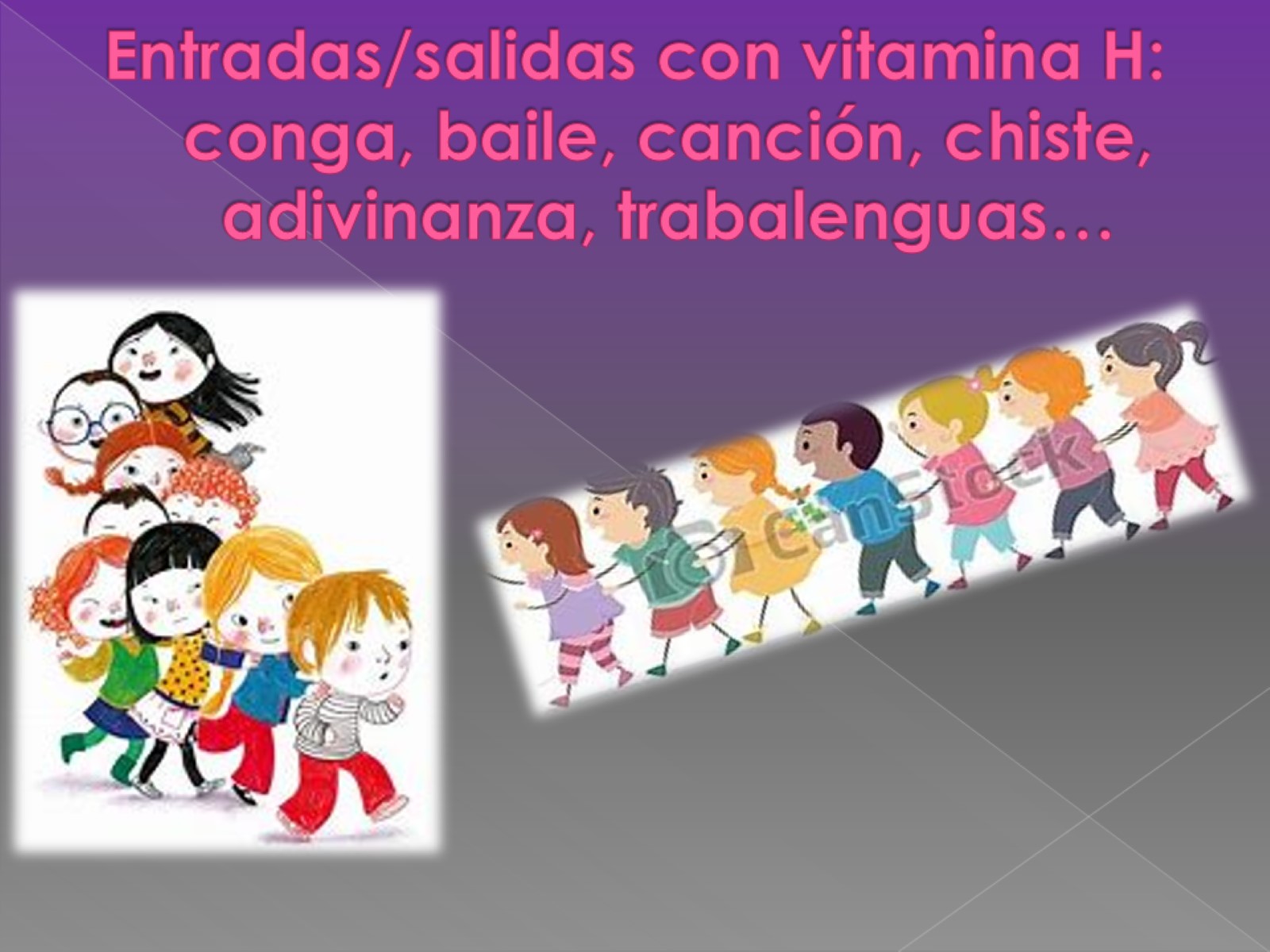 Entradas/salidas con vitamina H: conga, baile, canción, chiste, adivinanza, trabalenguas…
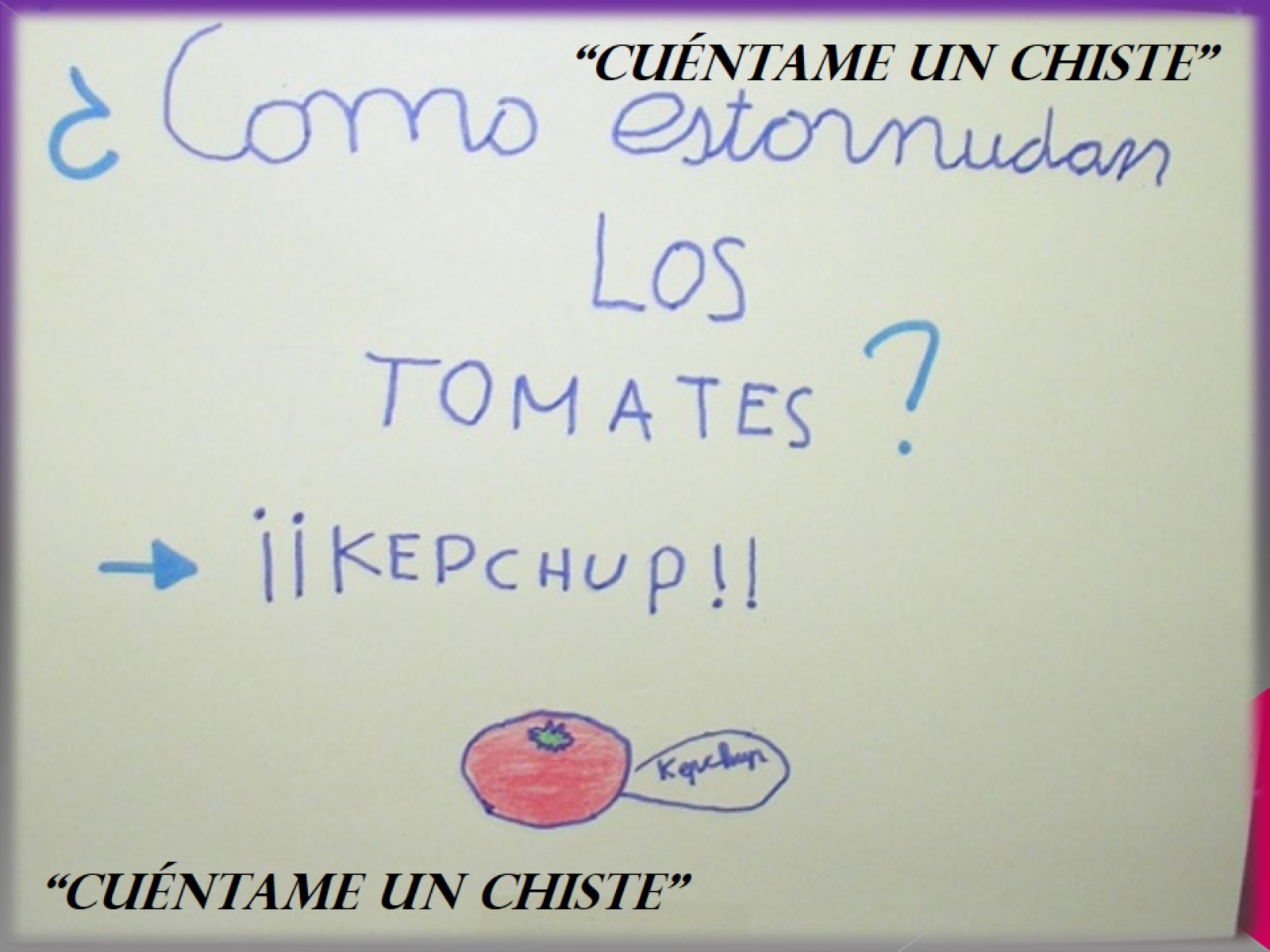 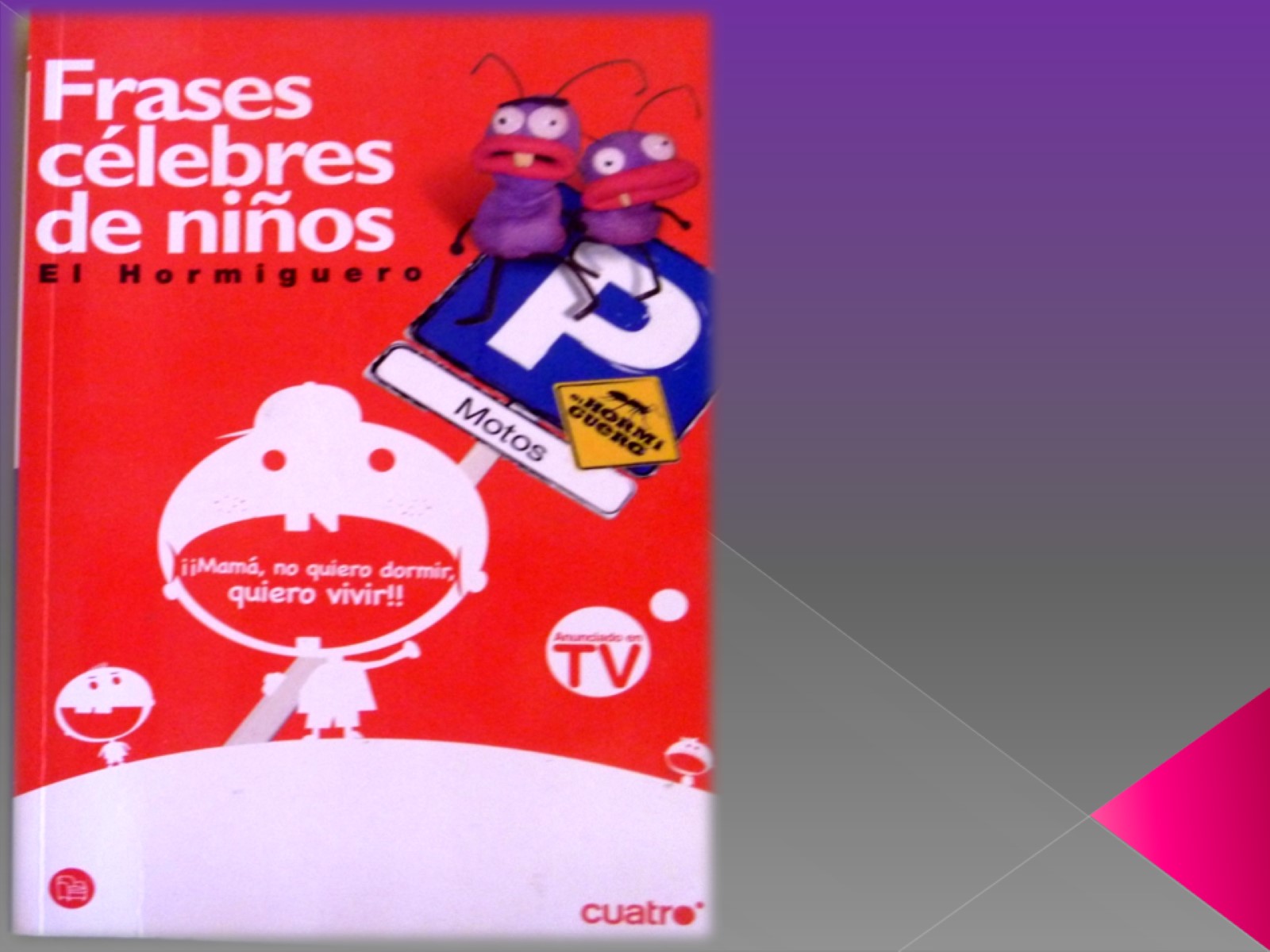 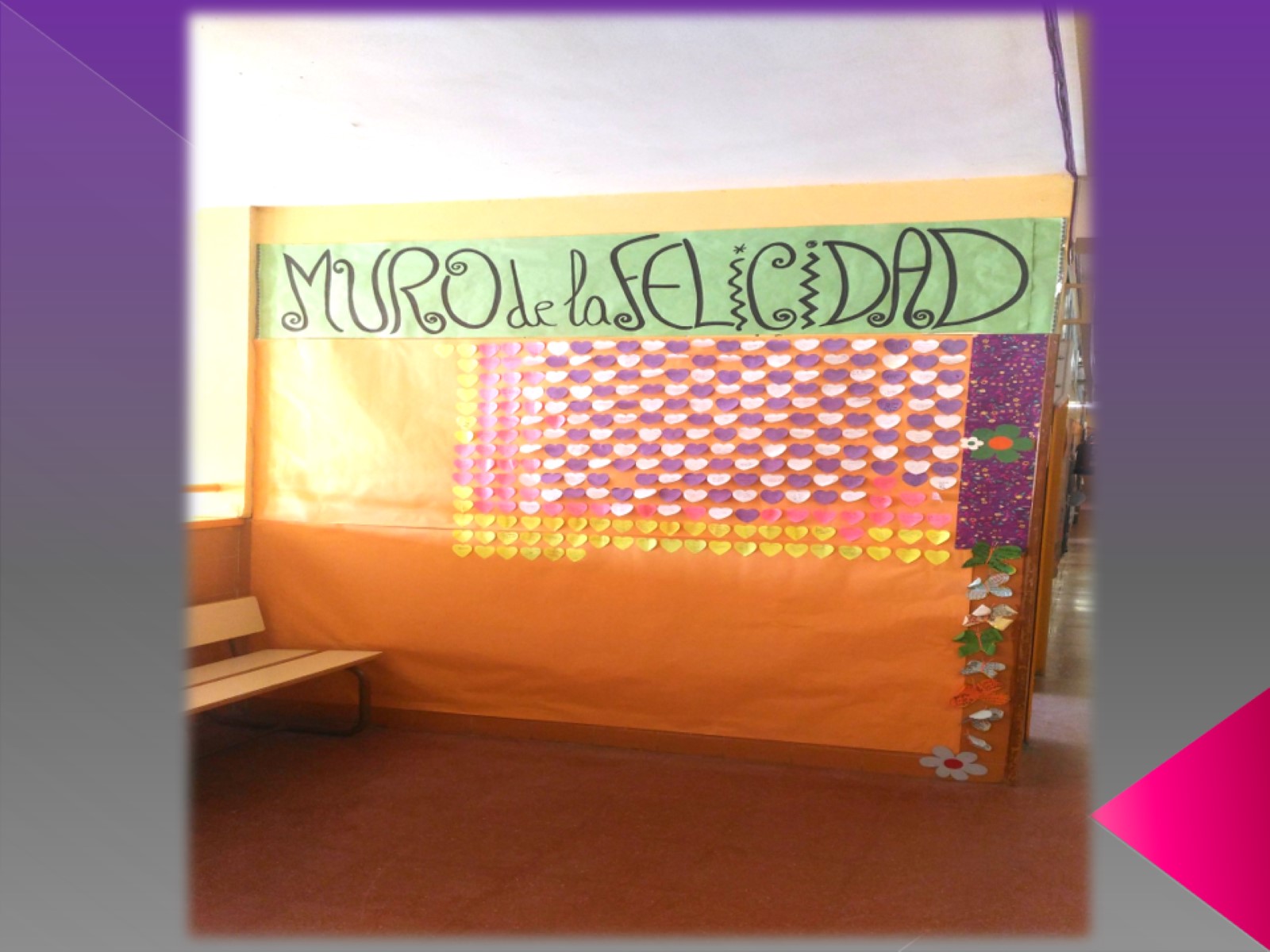 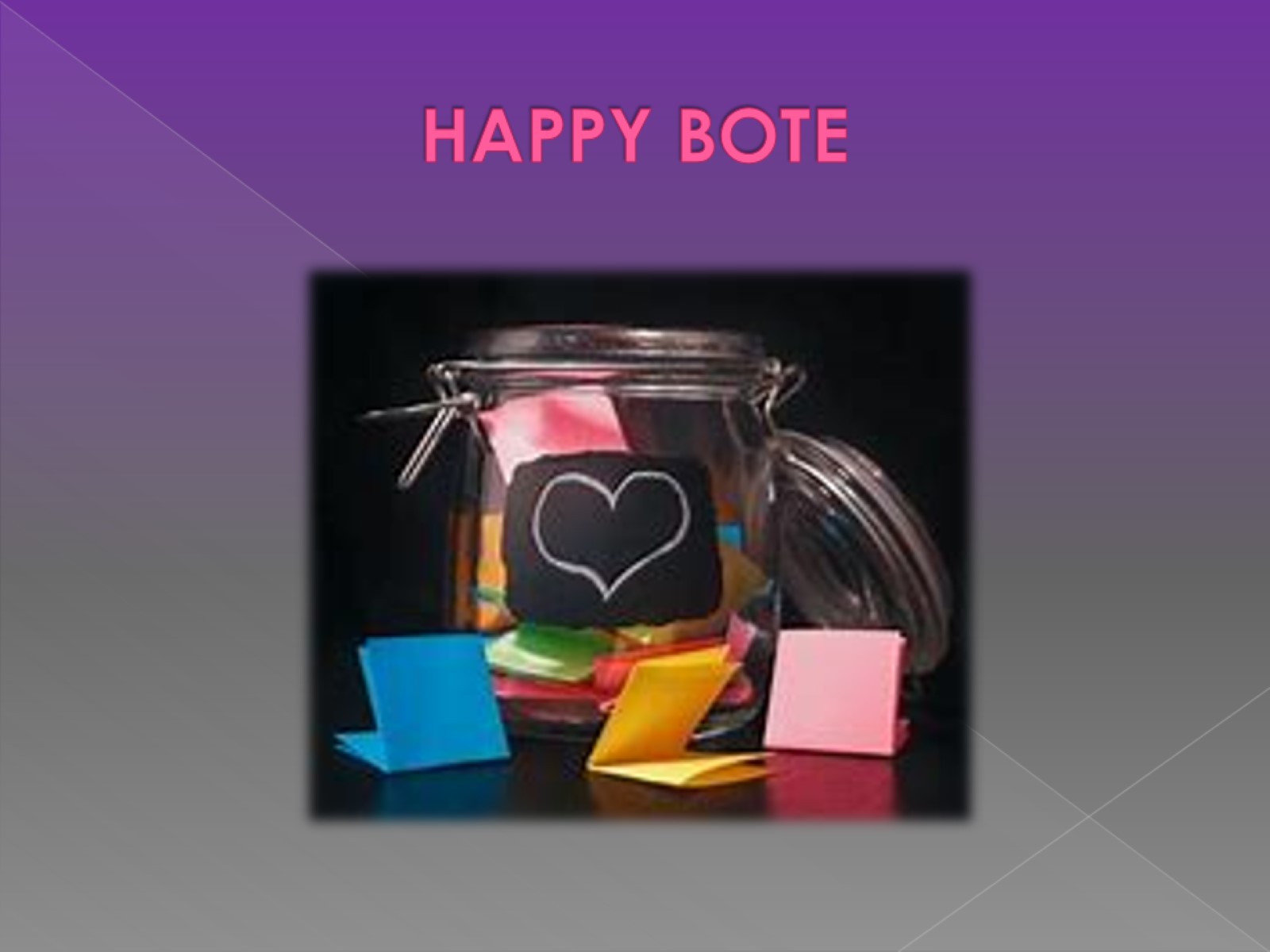 HAPPY BOTE
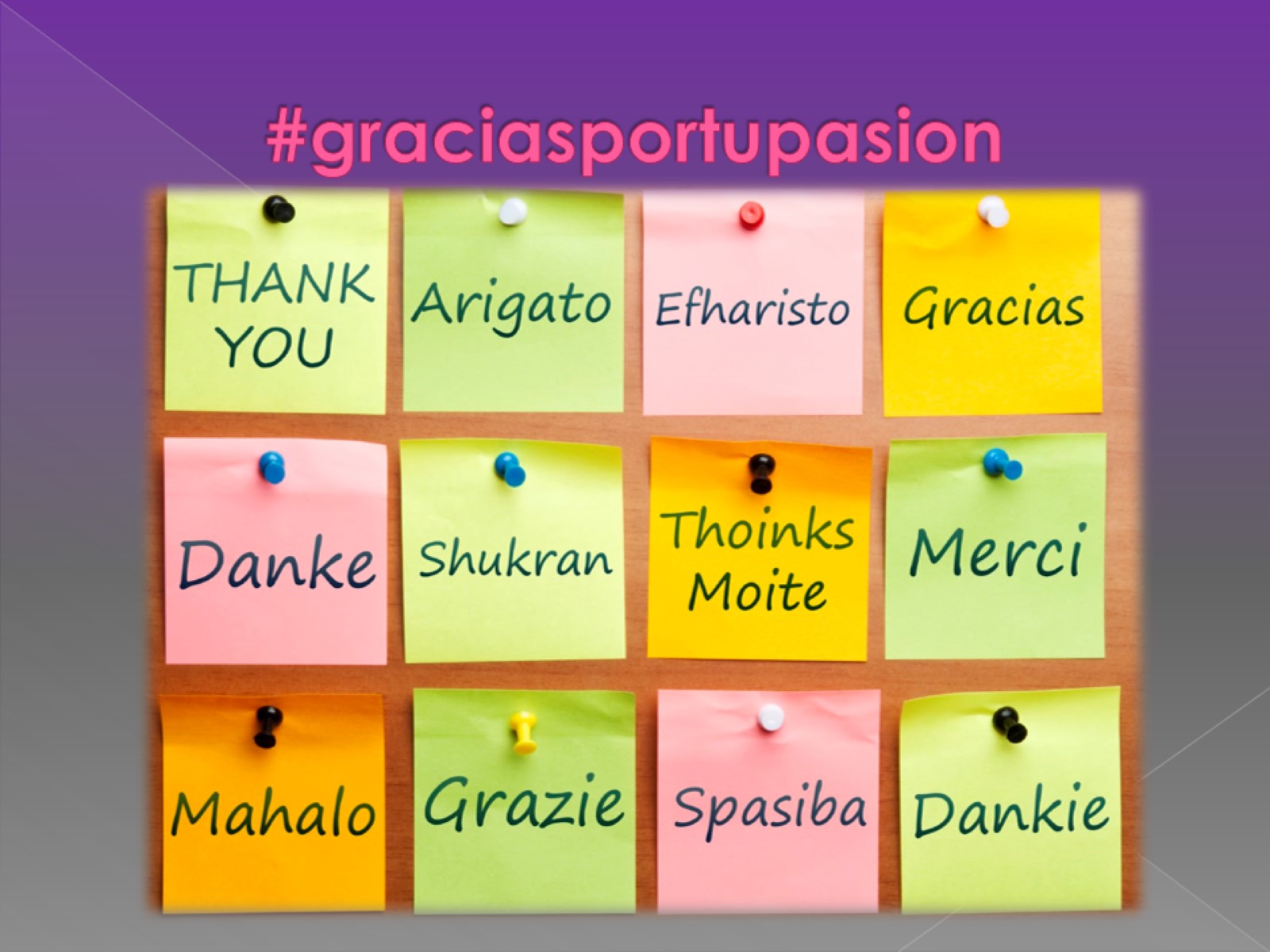 #graciasportupasion
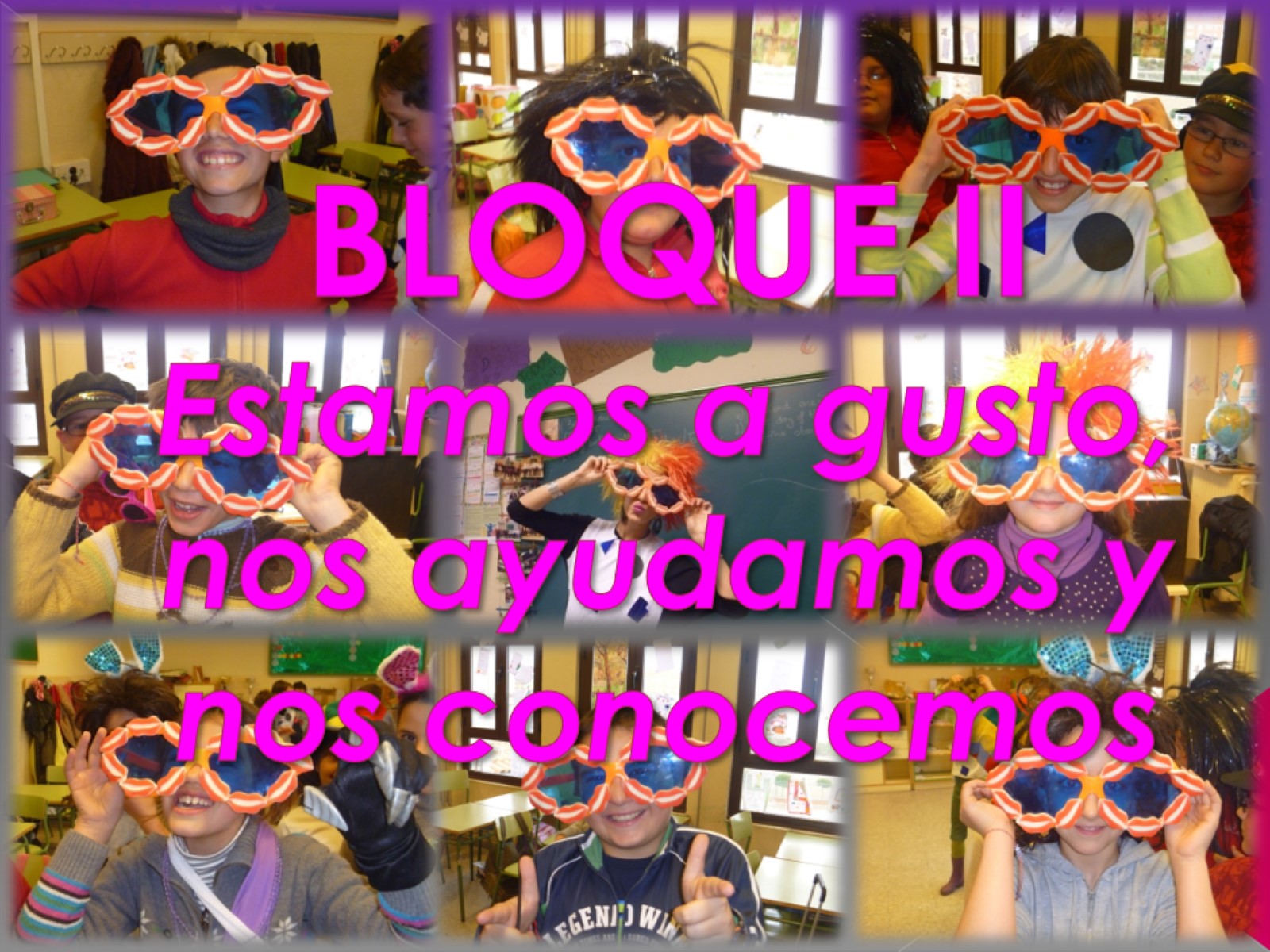 BLOQUE II Estamos a gusto, nos ayudamos y nos conocemos
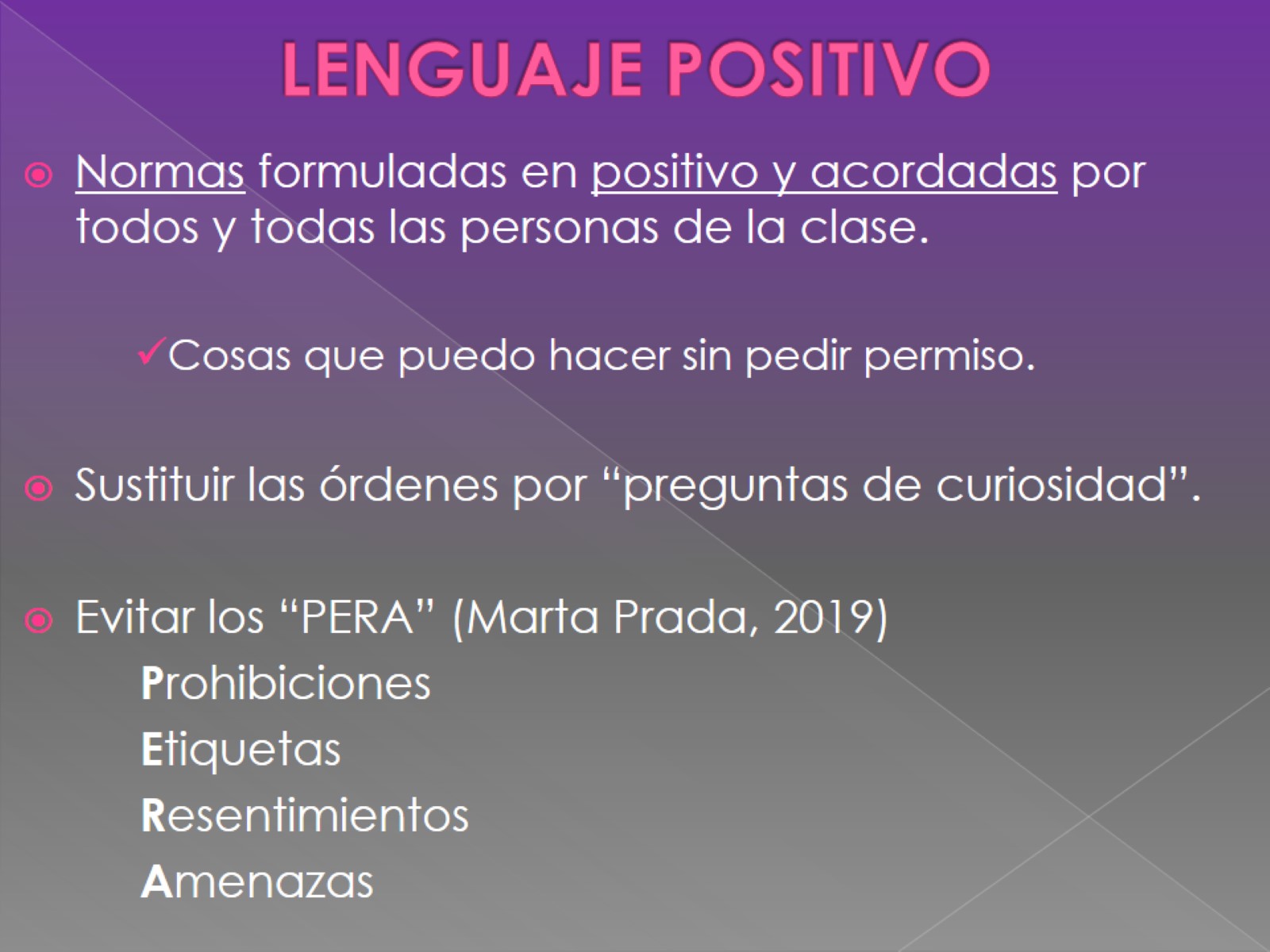 LENGUAJE POSITIVO
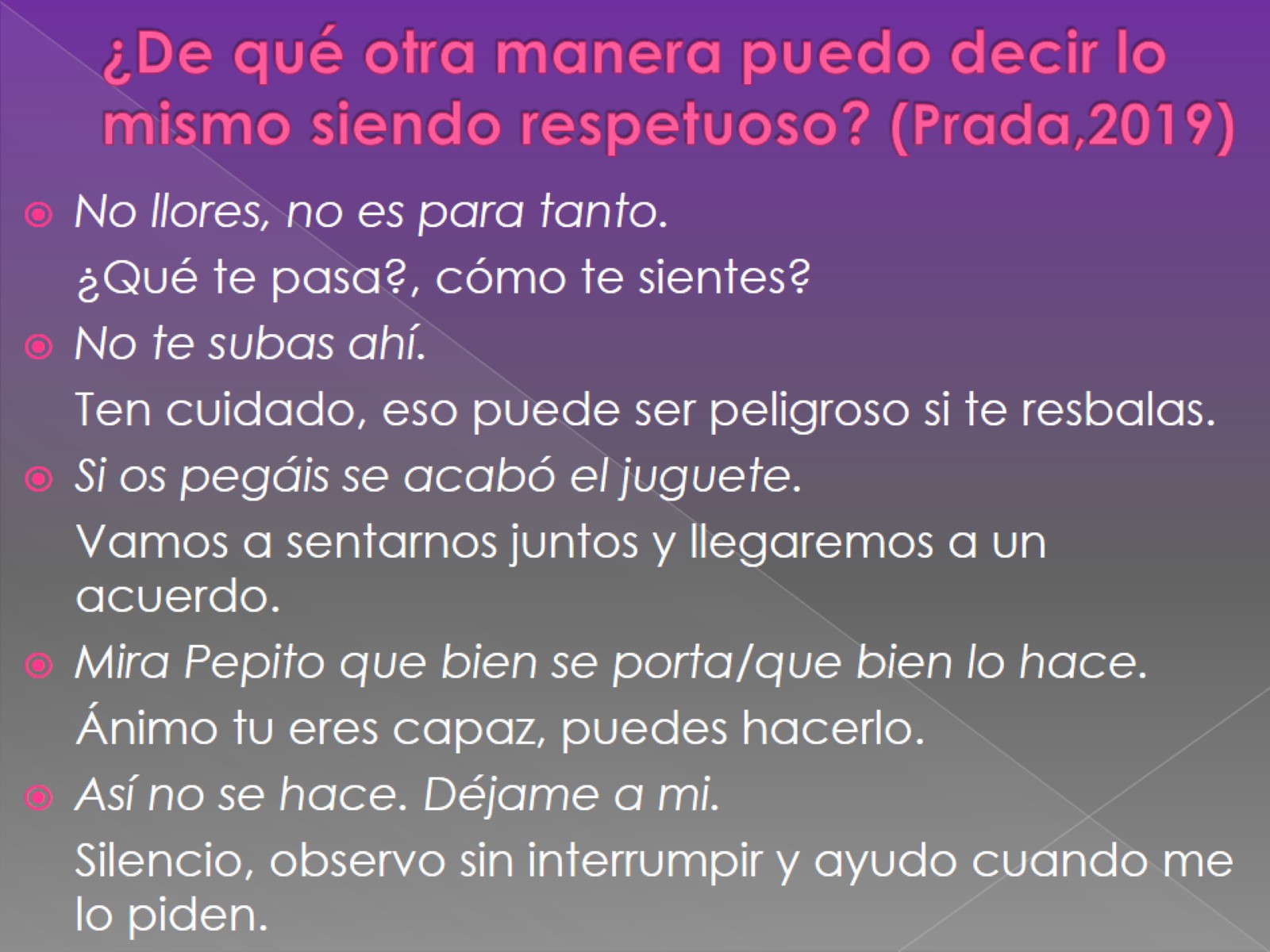 ¿De qué otra manera puedo decir lo mismo siendo respetuoso? (Prada,2019)
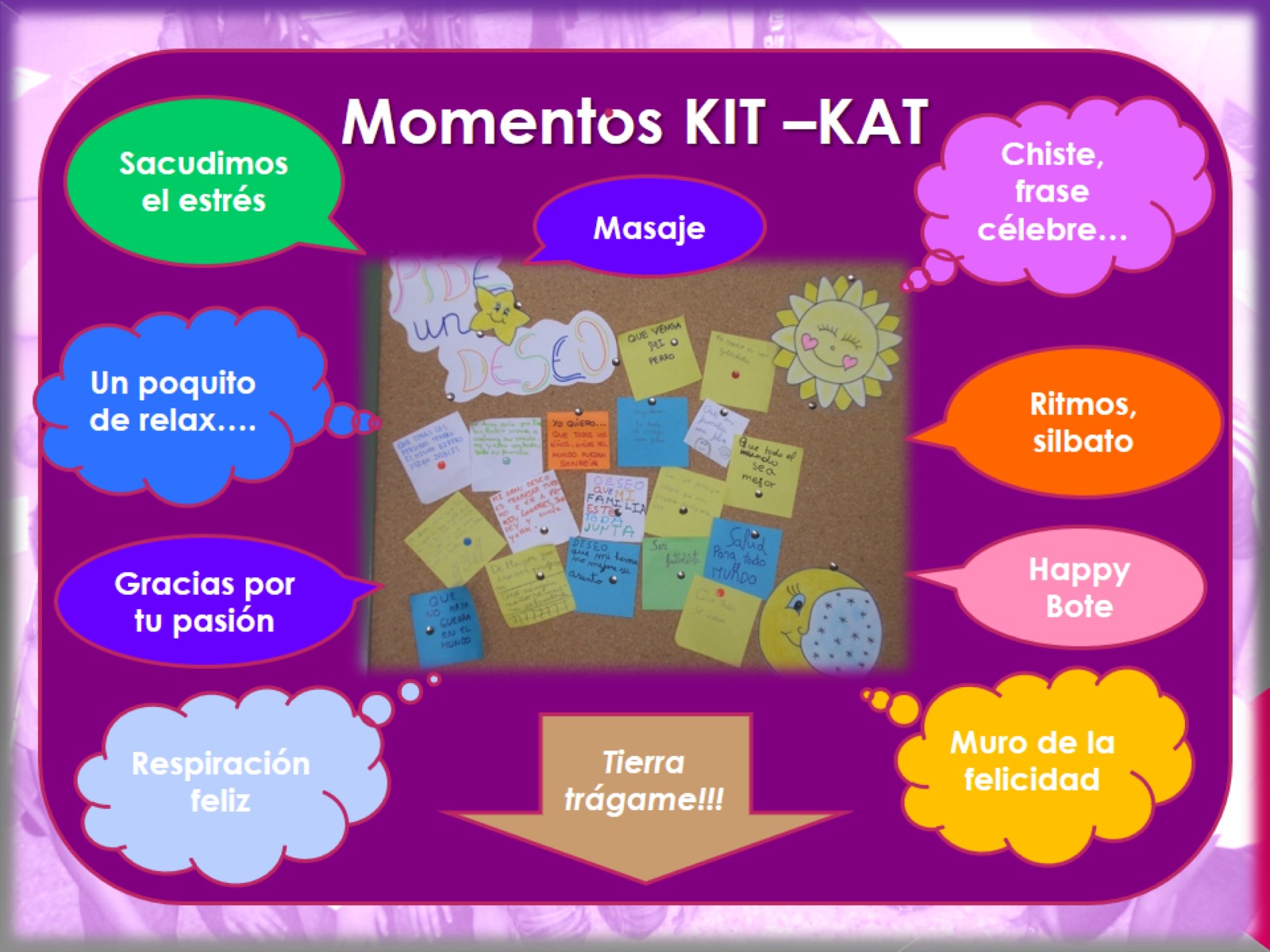 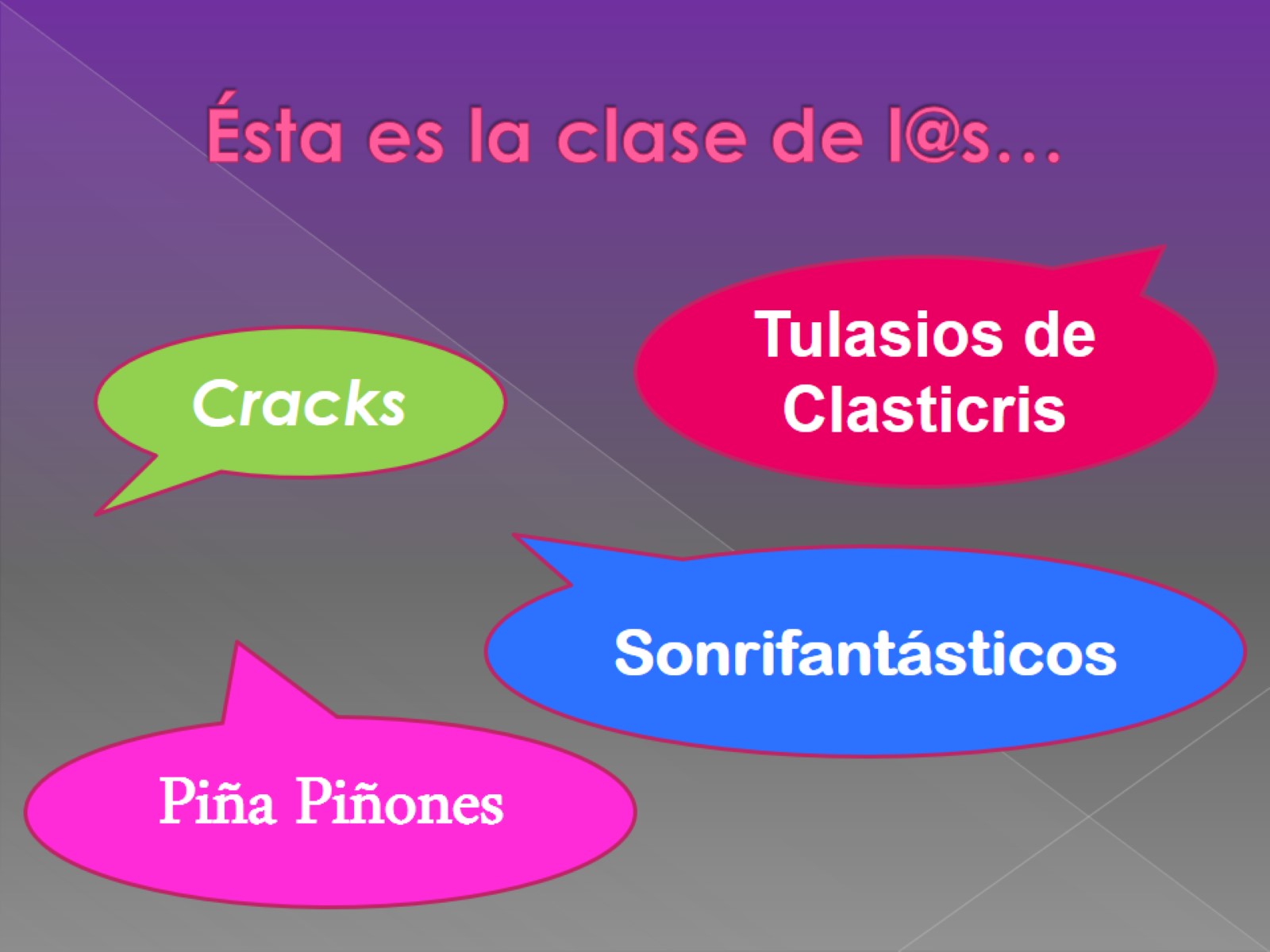 Ésta es la clase de l@s…
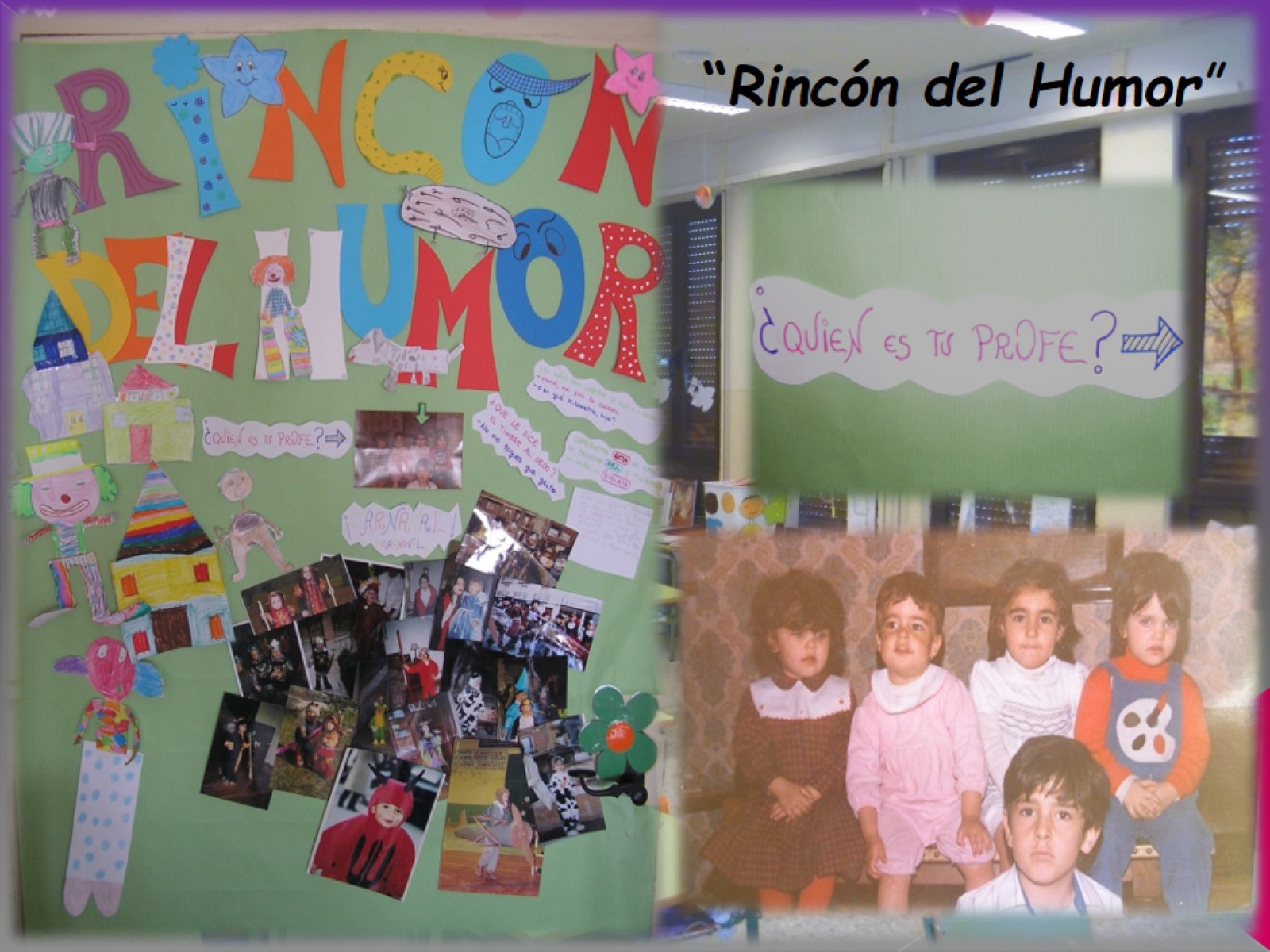 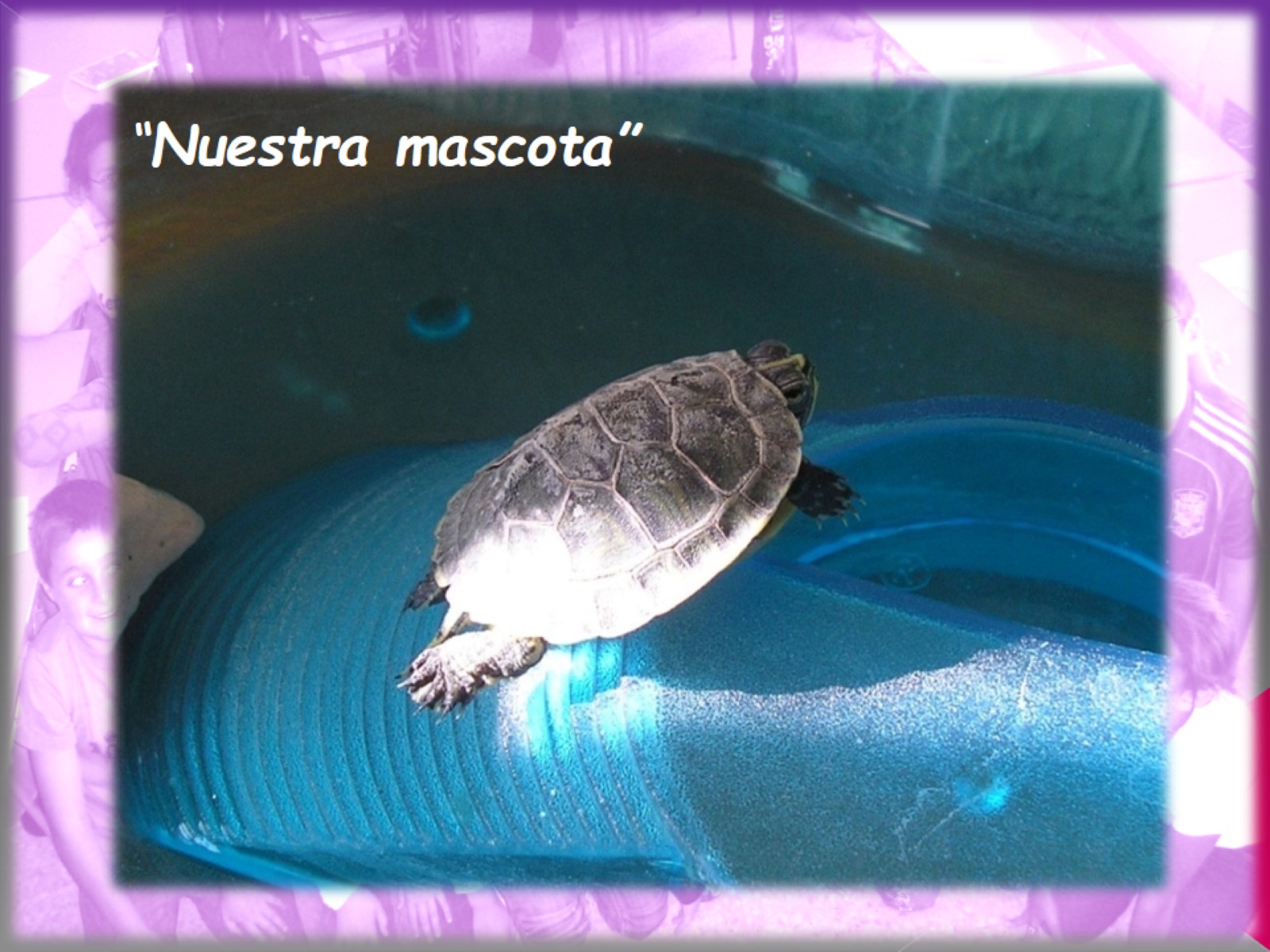 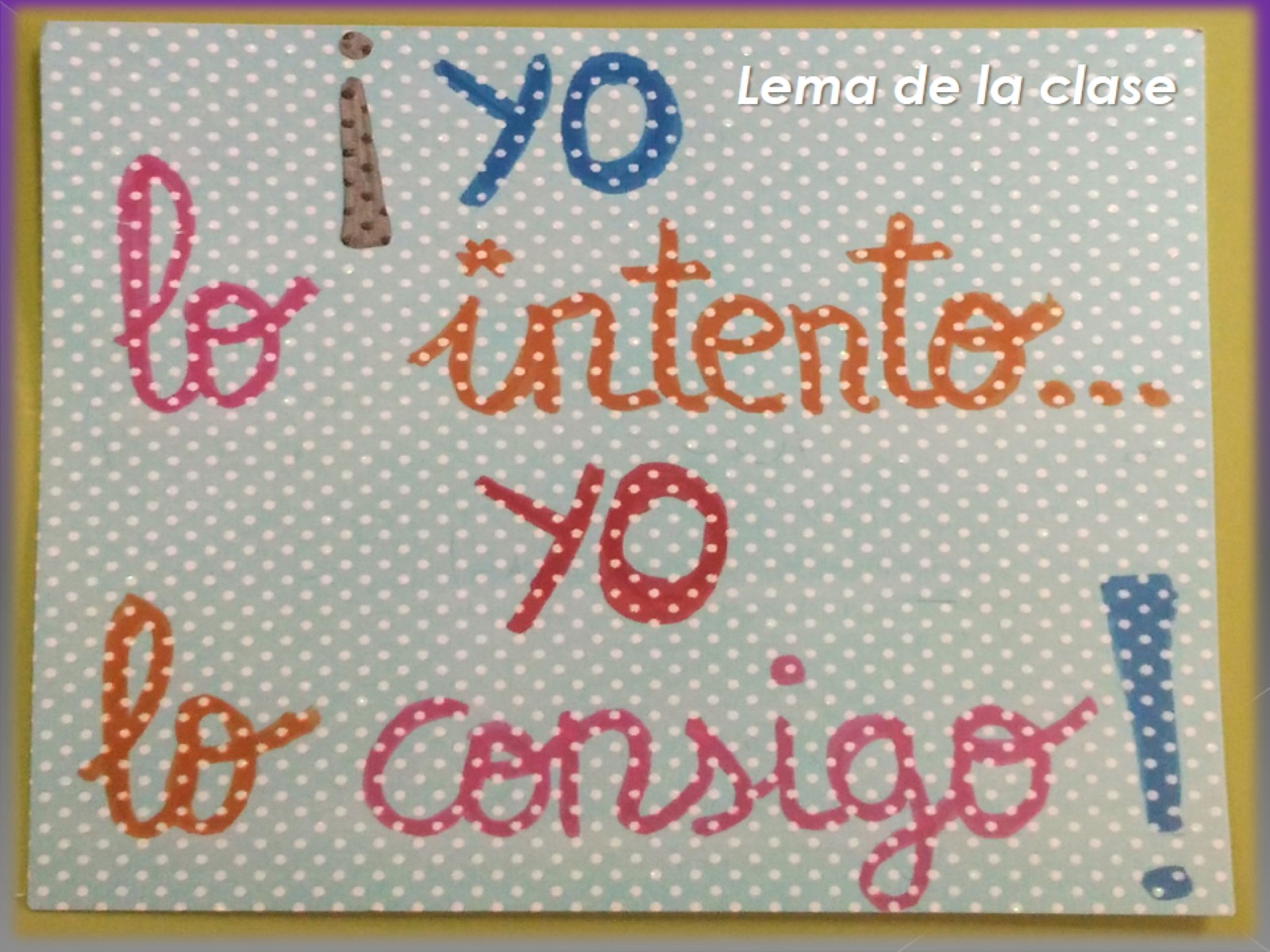 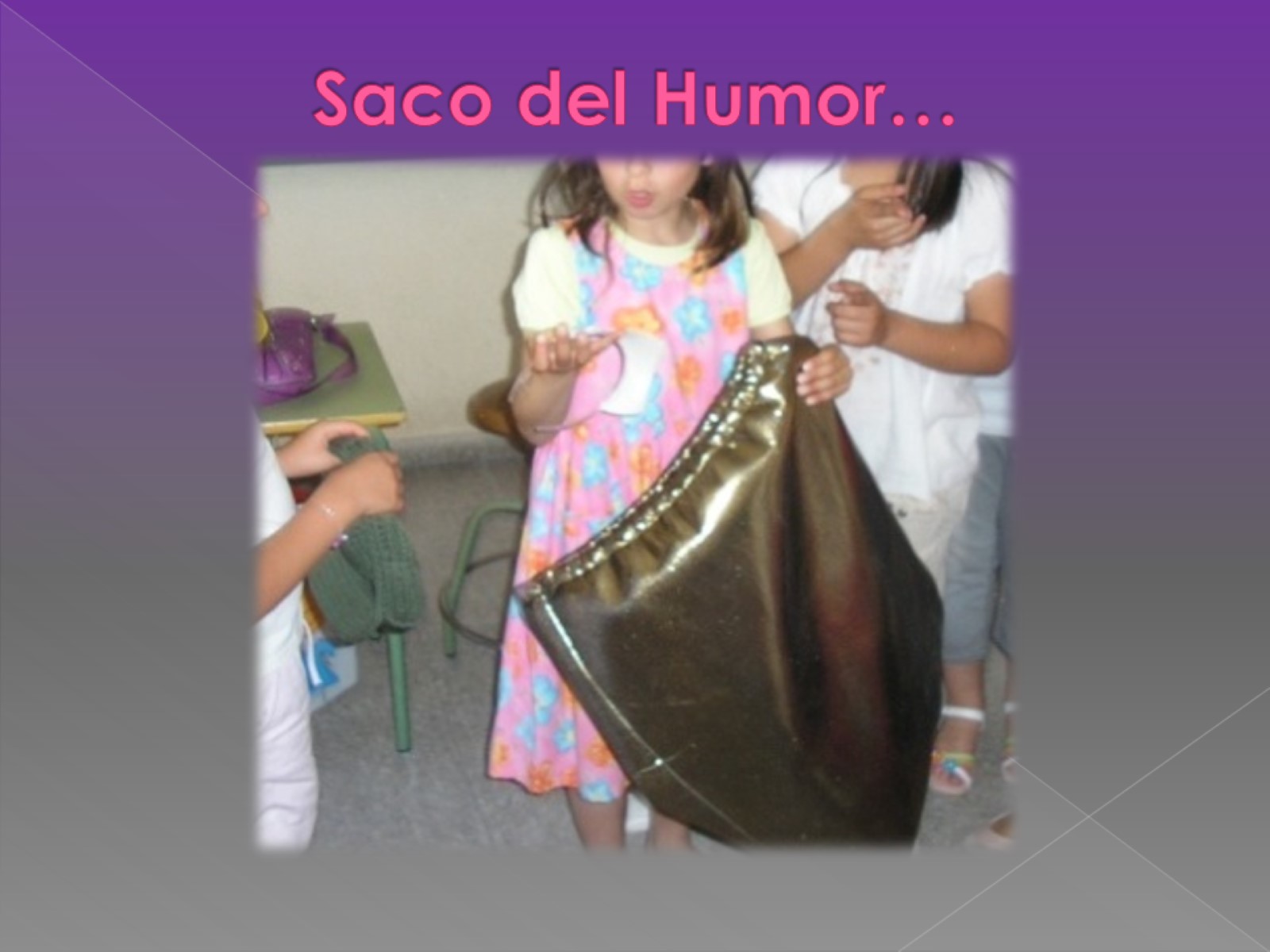 Saco del Humor…
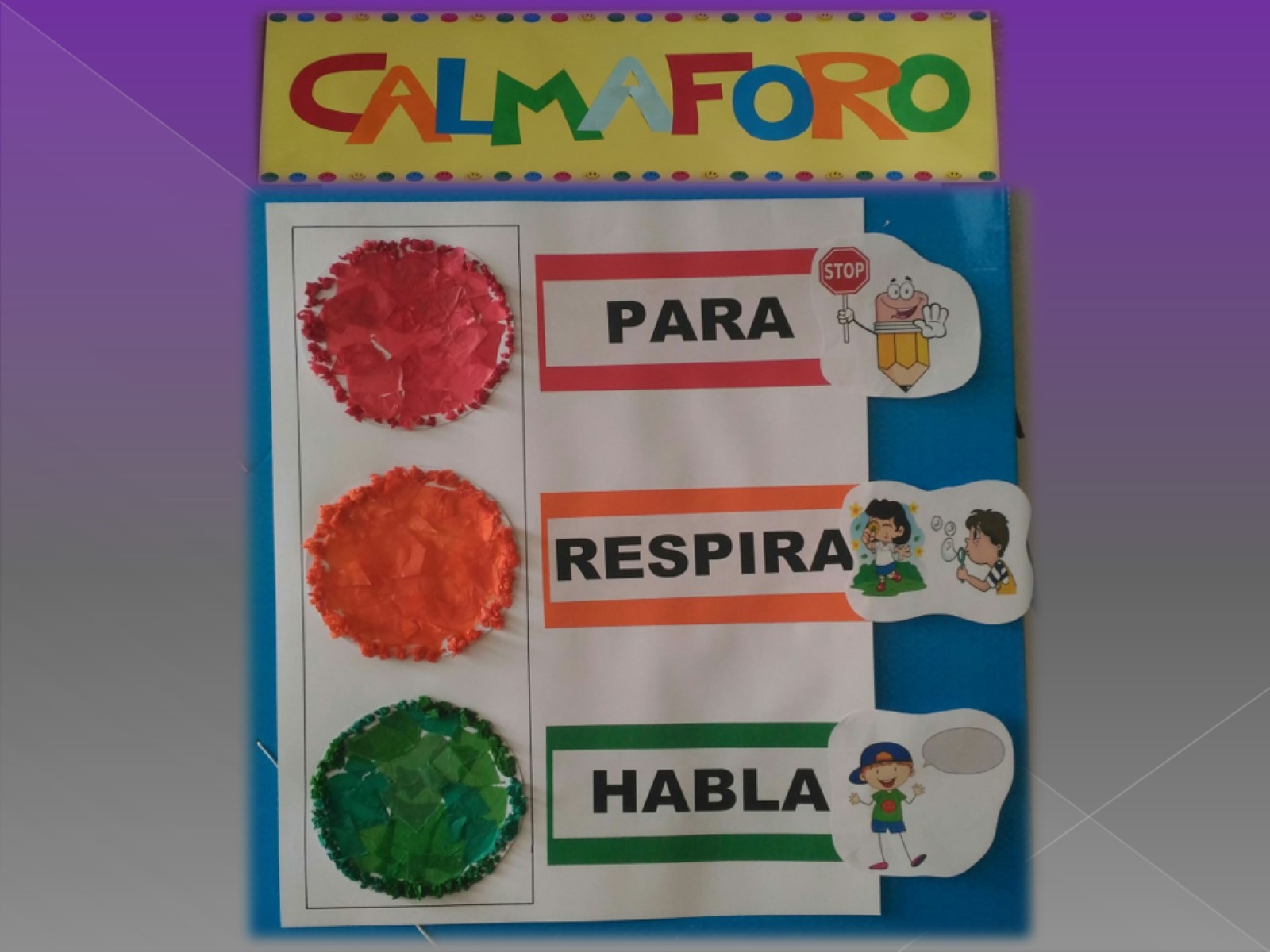 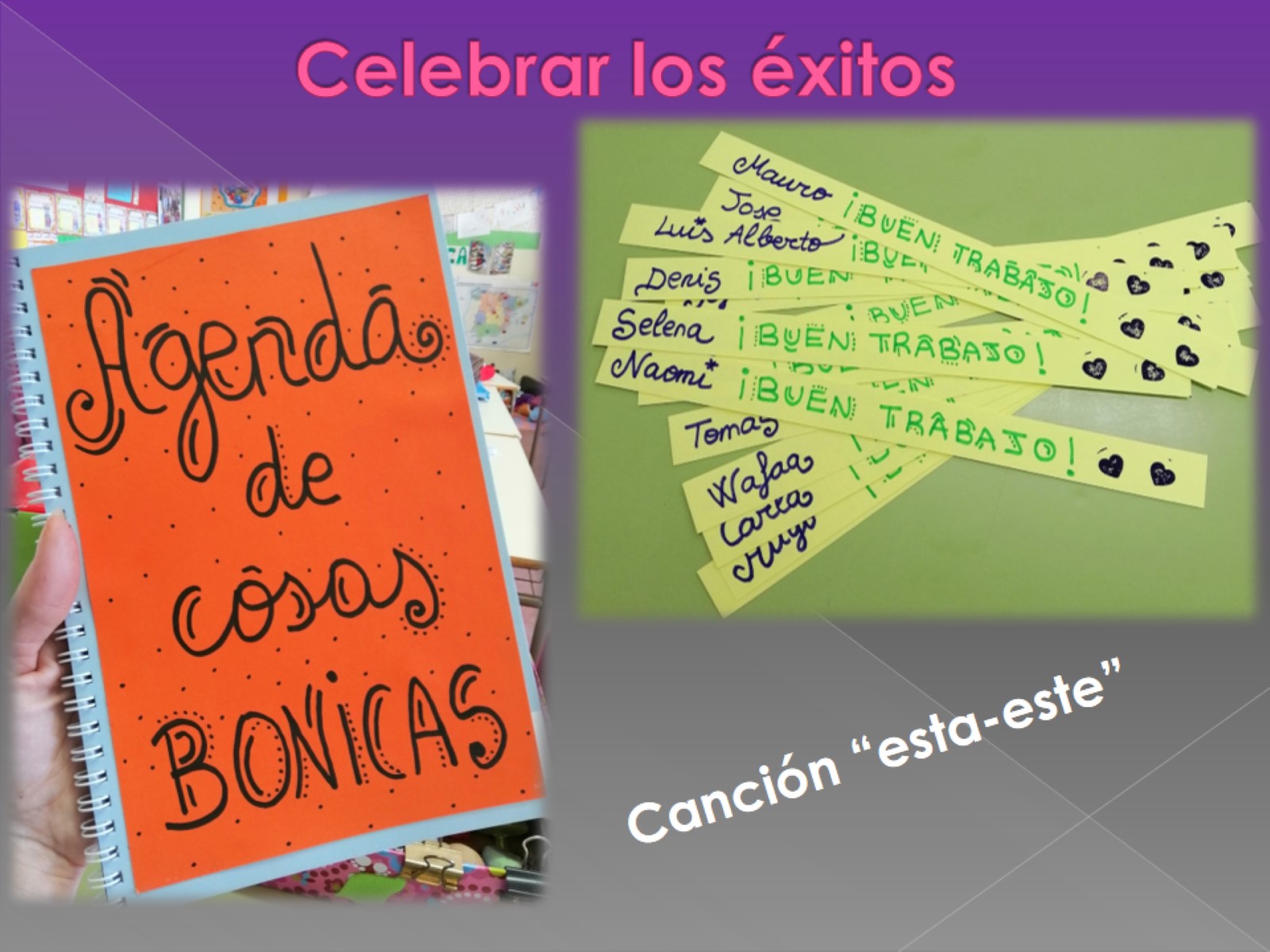 Celebrar los éxitos
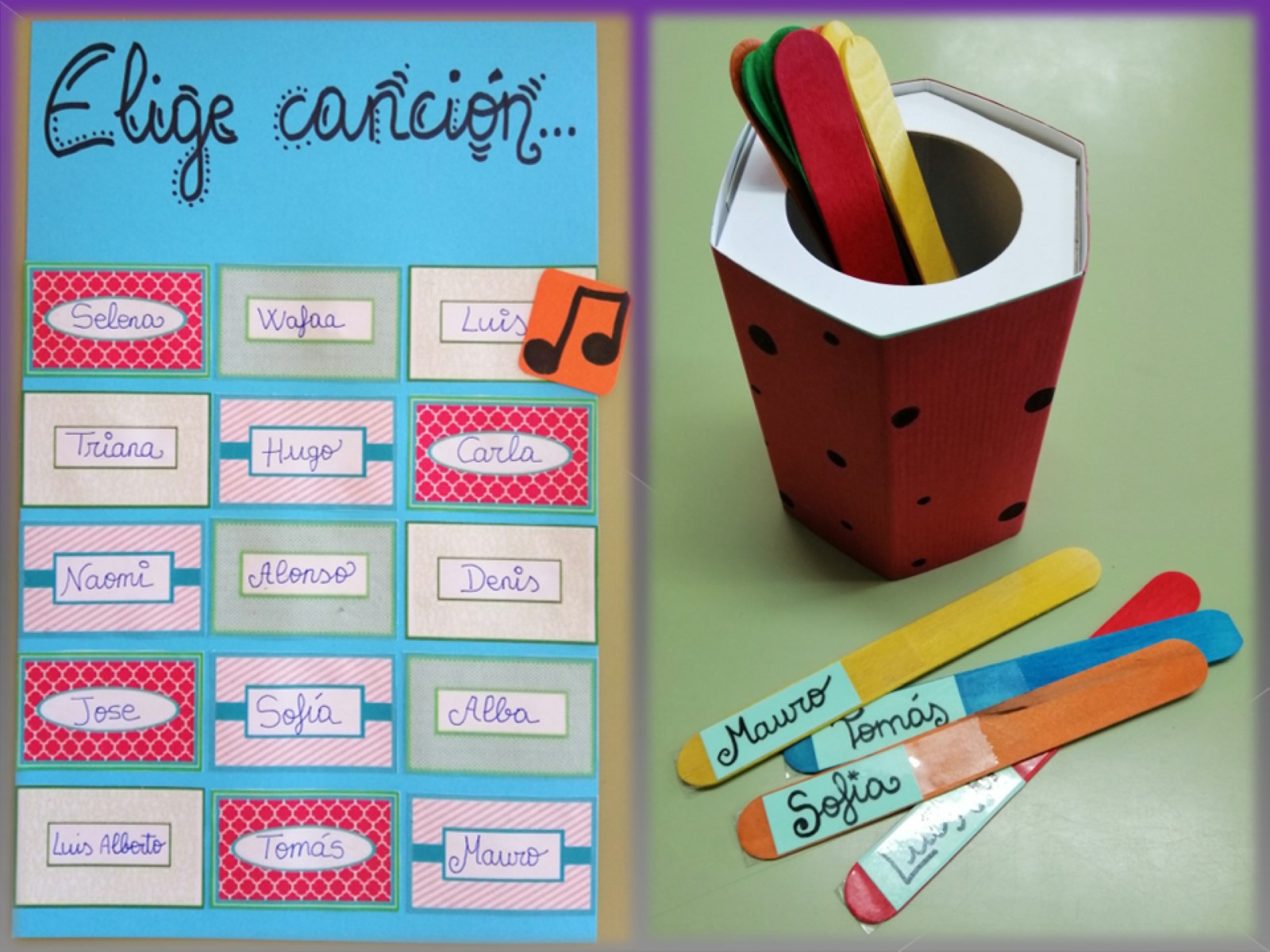 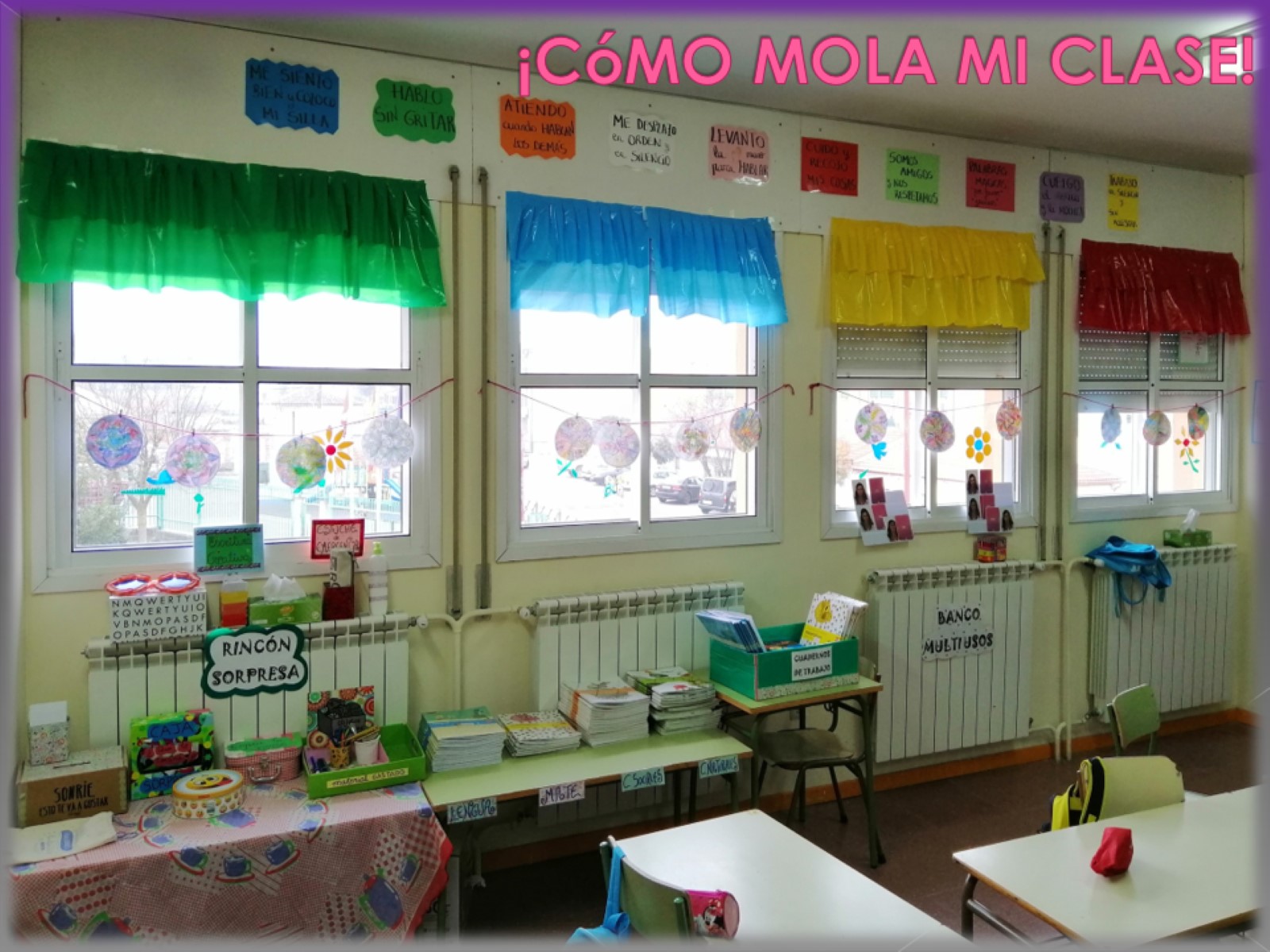 ¡CóMO MOLA MI CLASE!
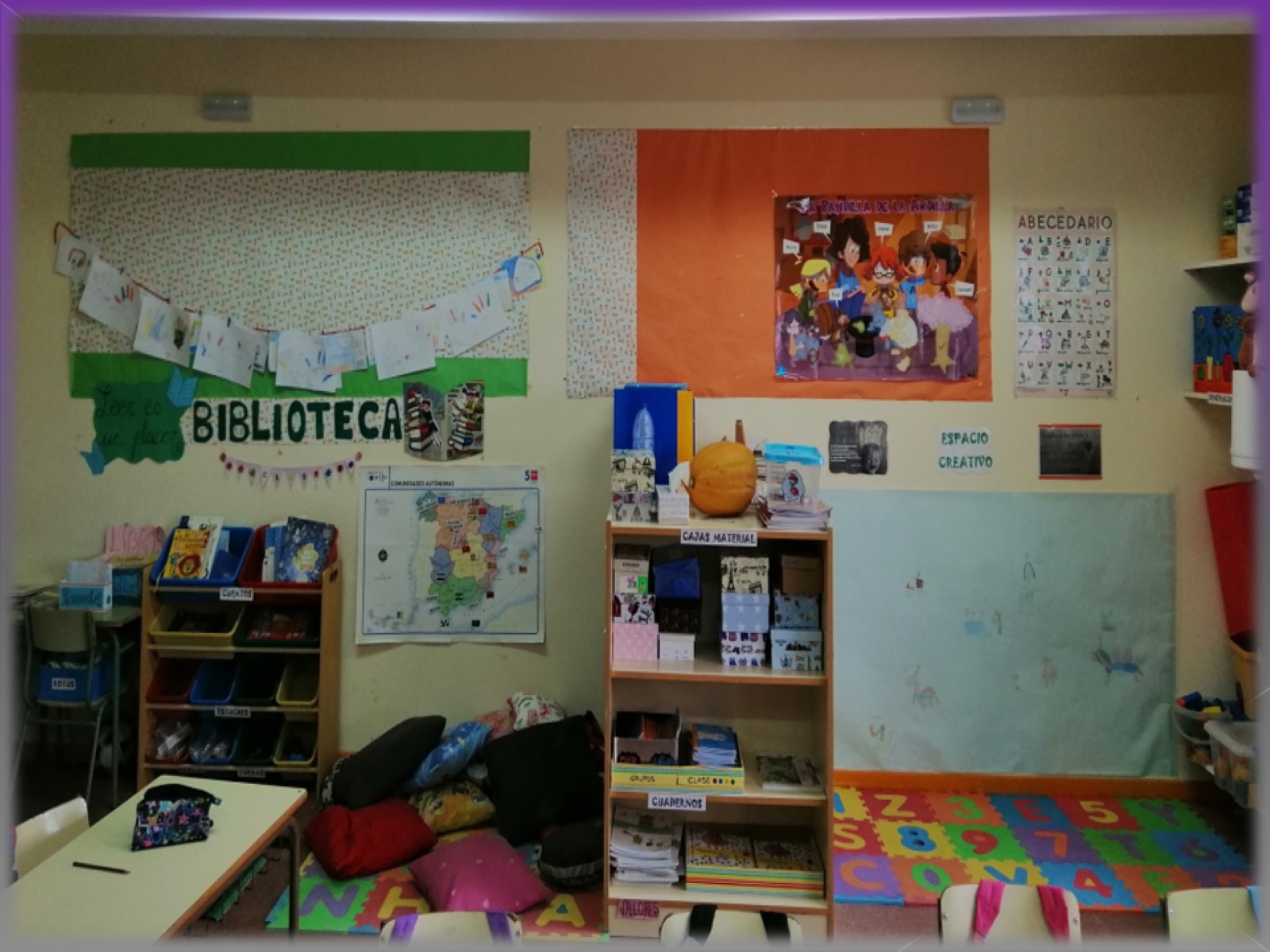 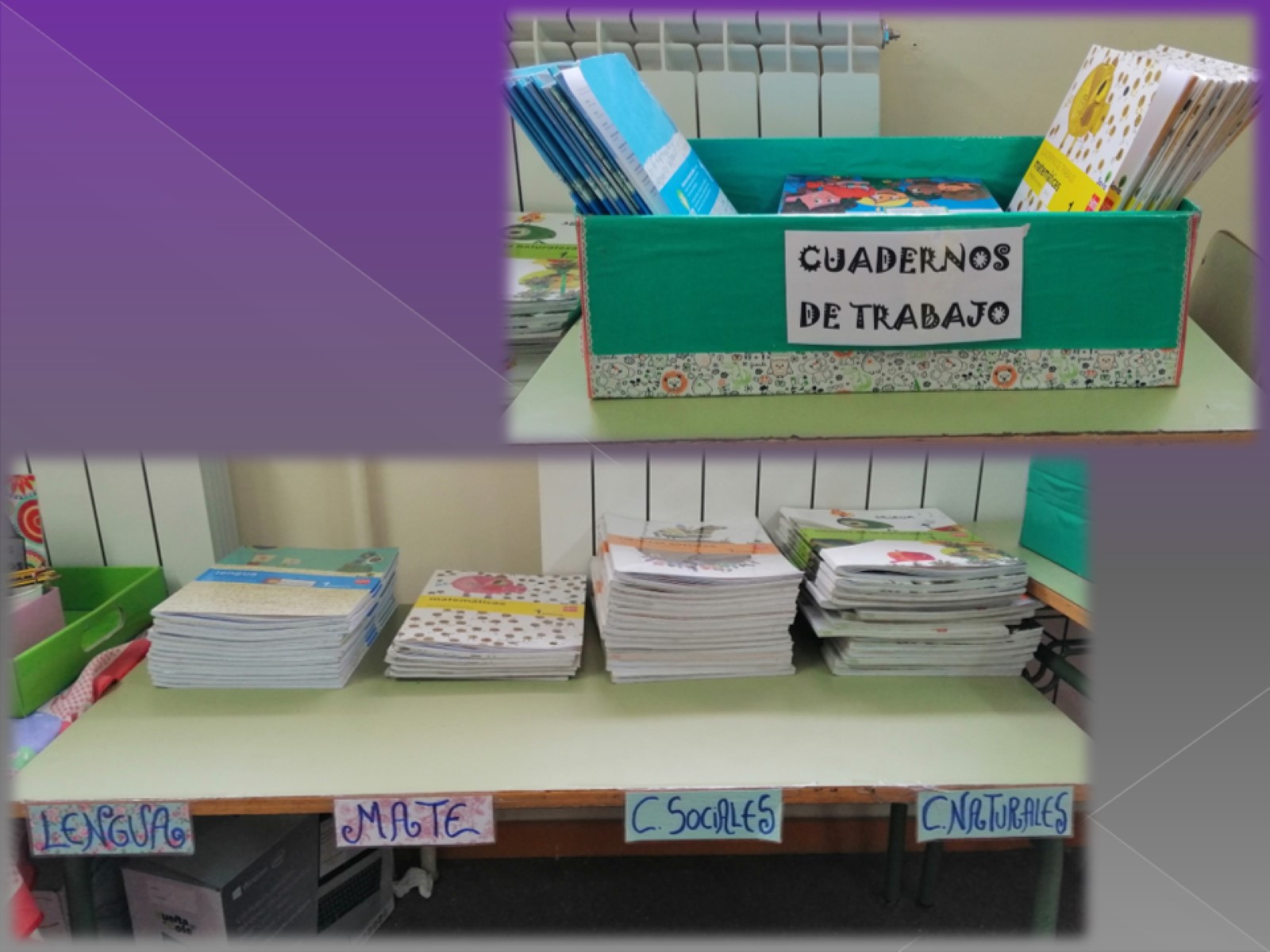 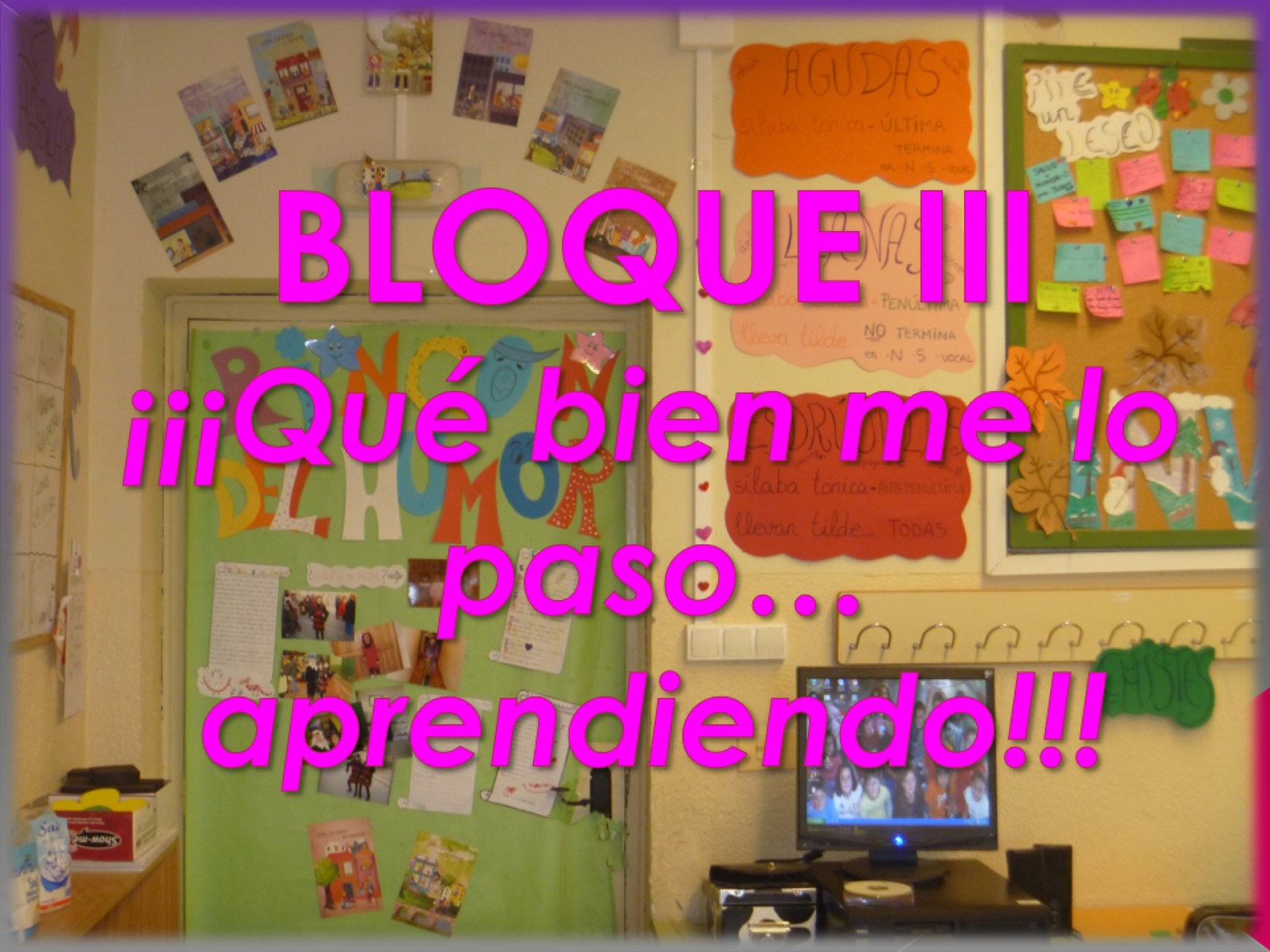 BLOQUE III ¡¡¡Qué bien me lo paso… aprendiendo!!!
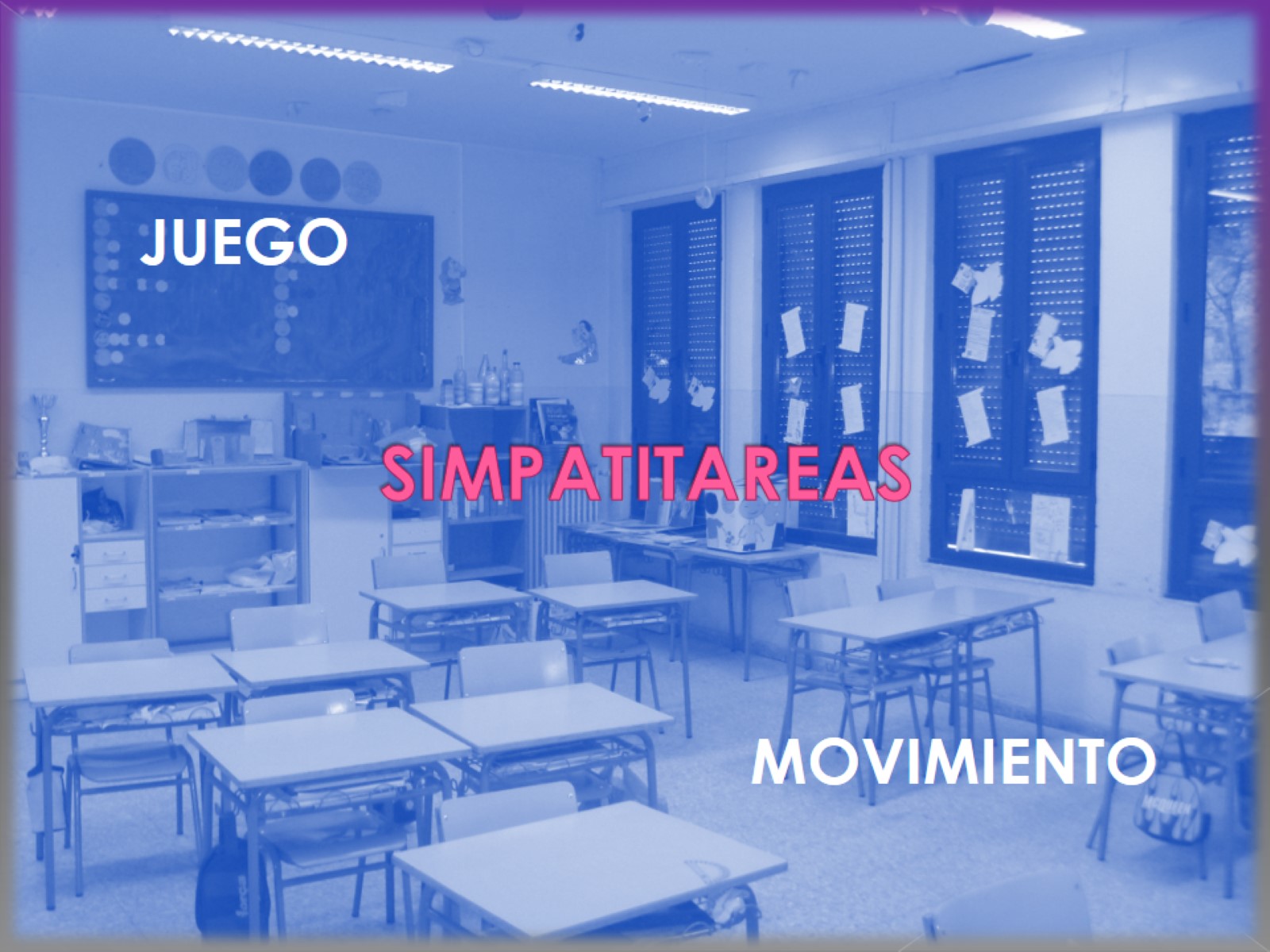 SIMPATITAREAS
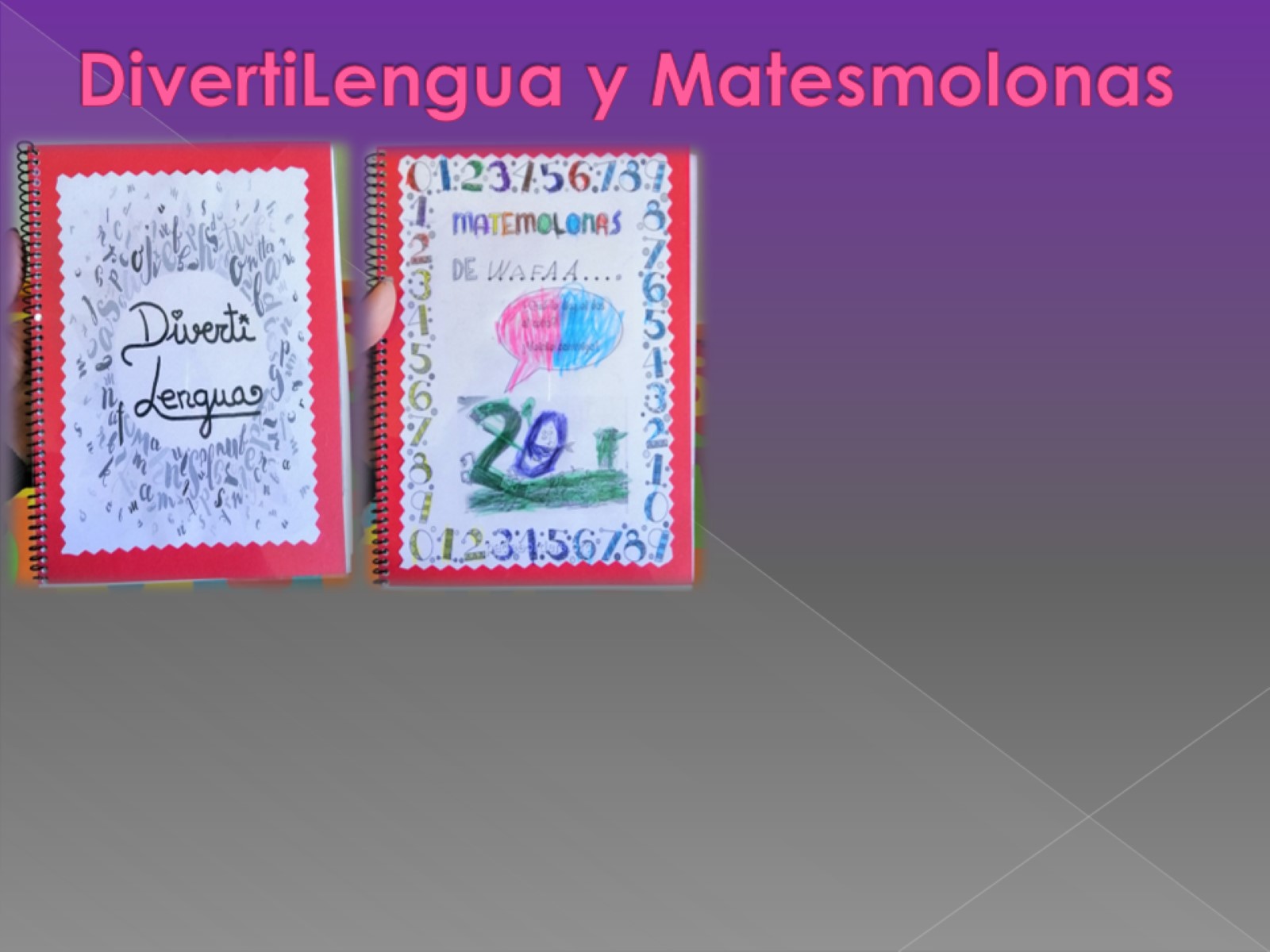 DivertiLengua y Matesmolonas
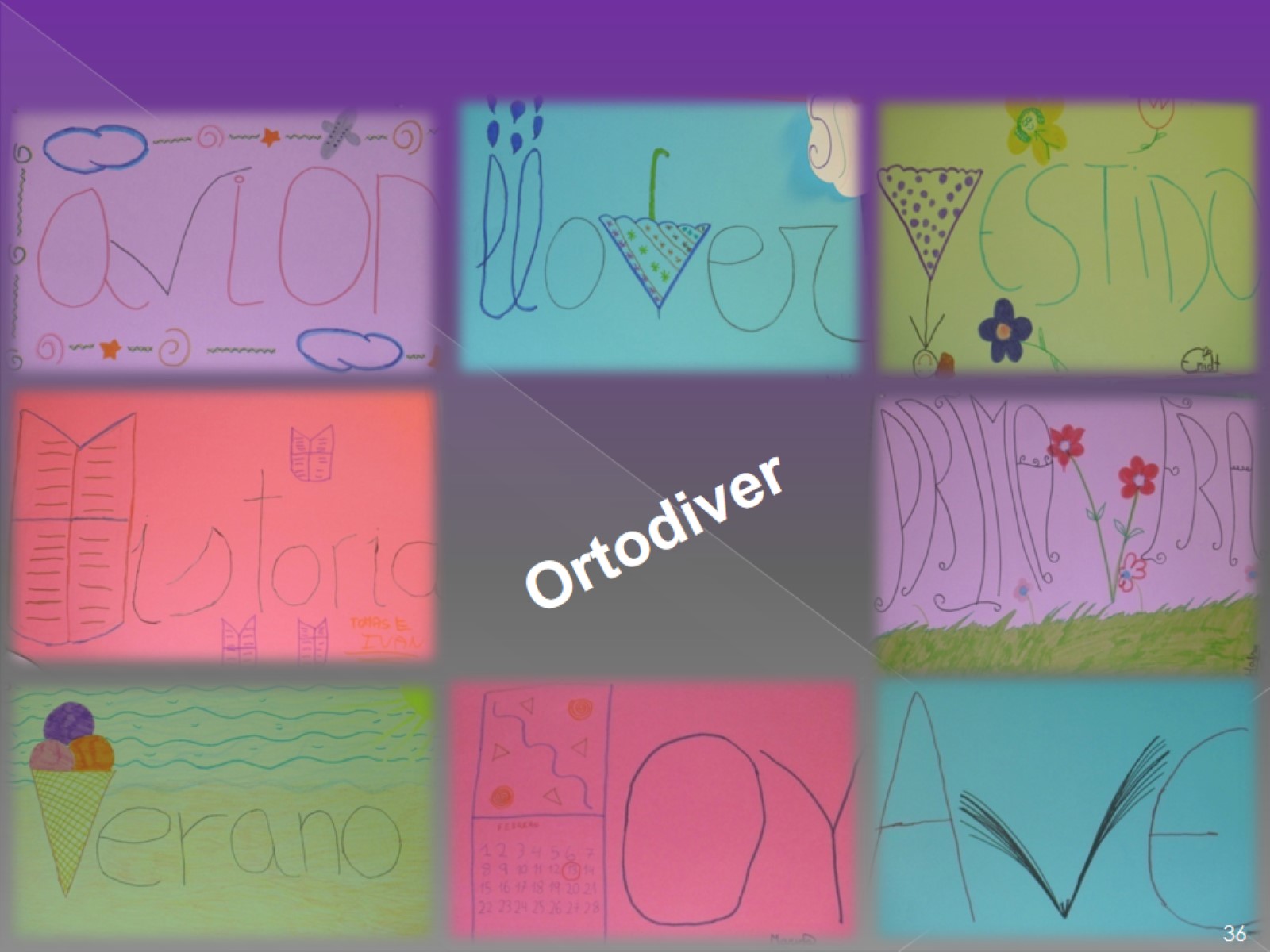 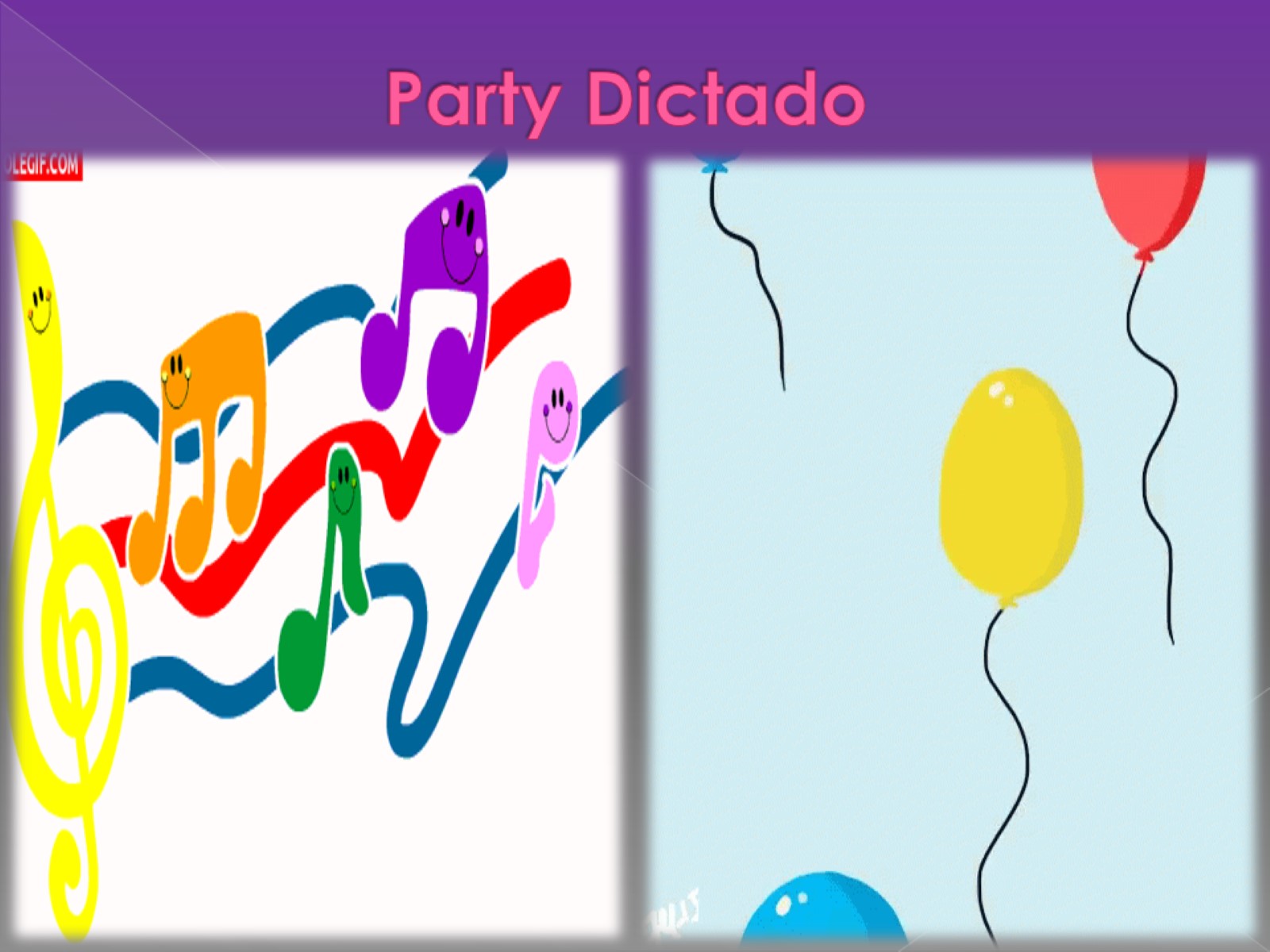 Party Dictado
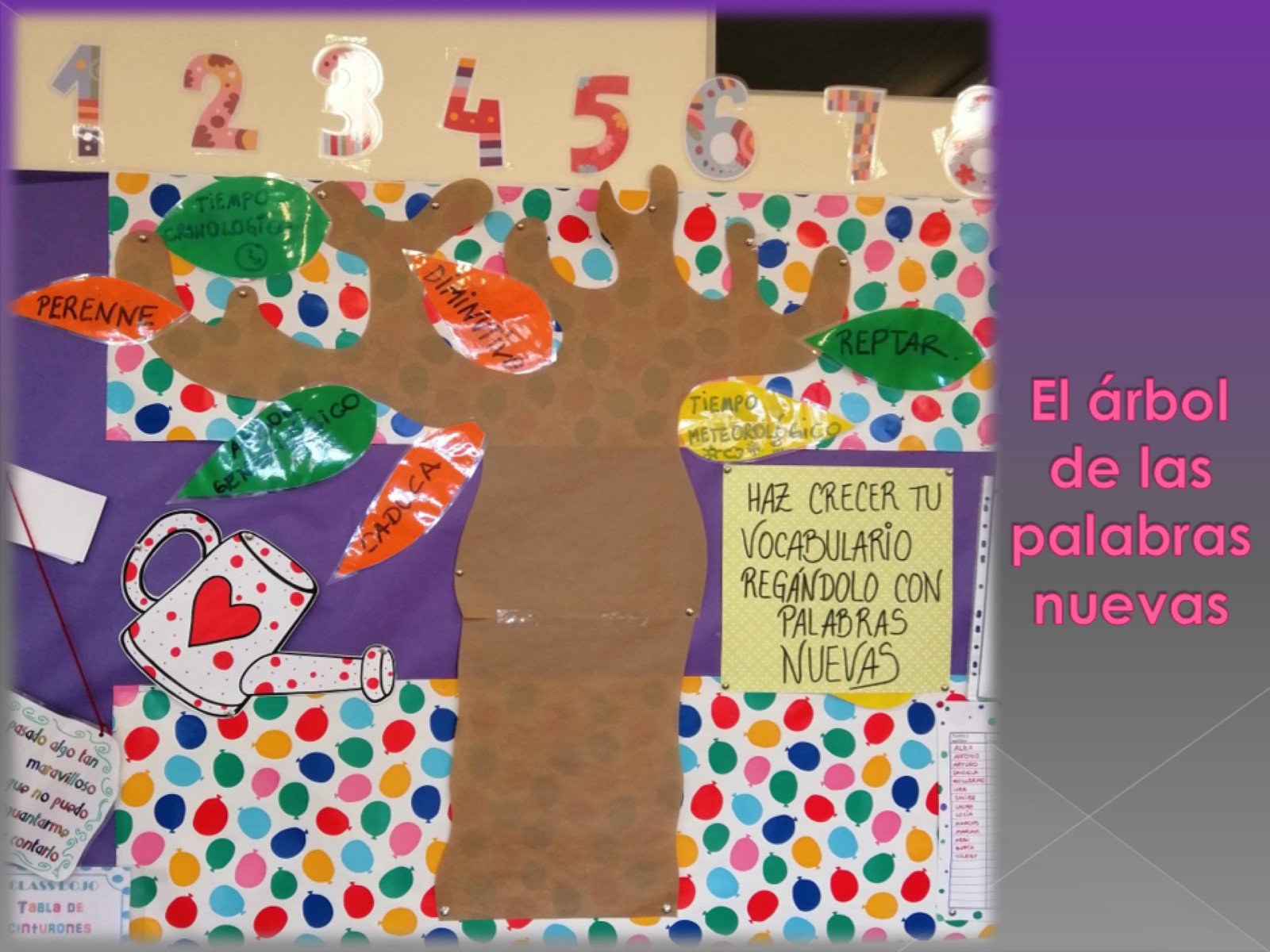 El árbol de las palabras nuevas
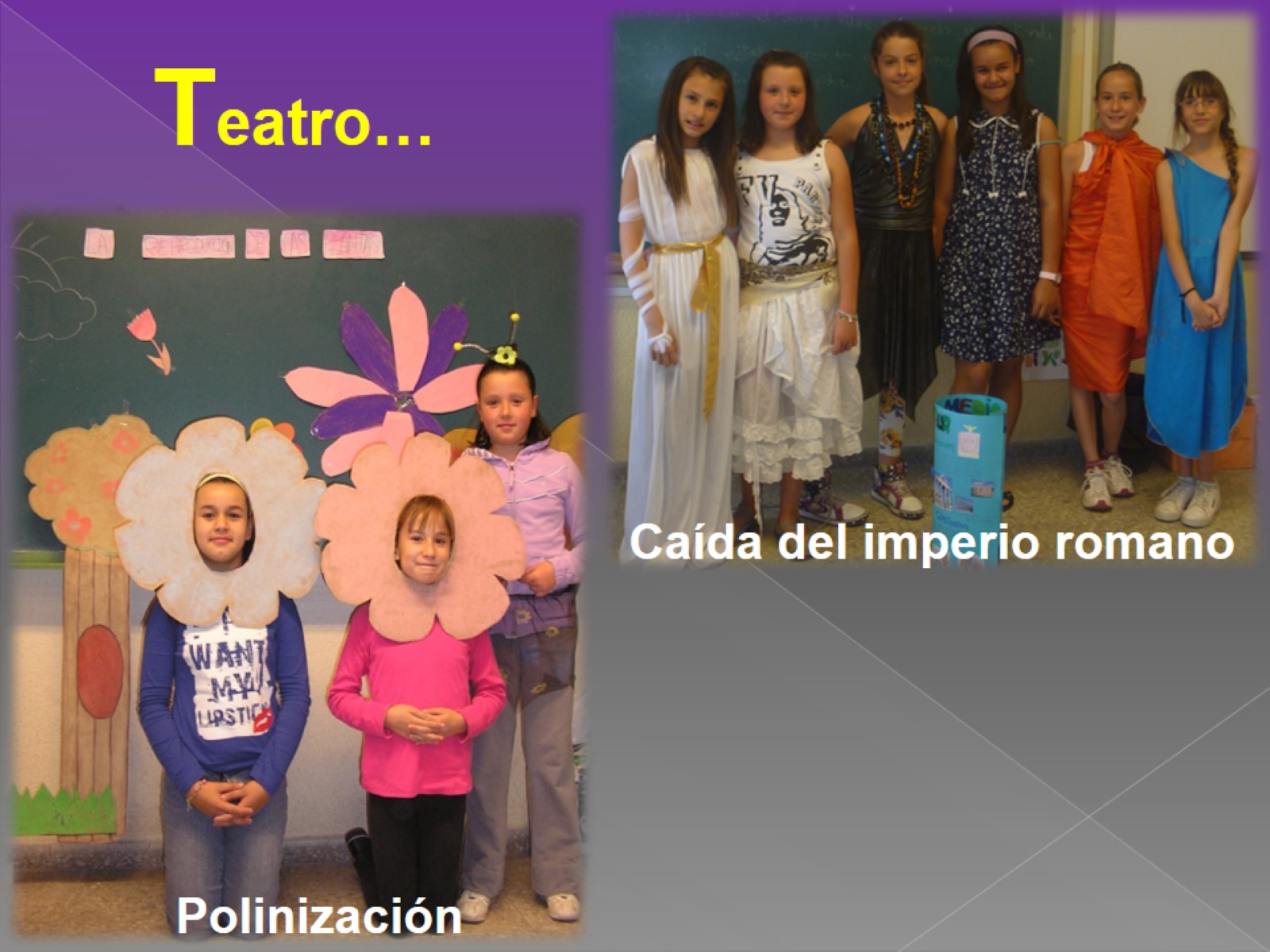 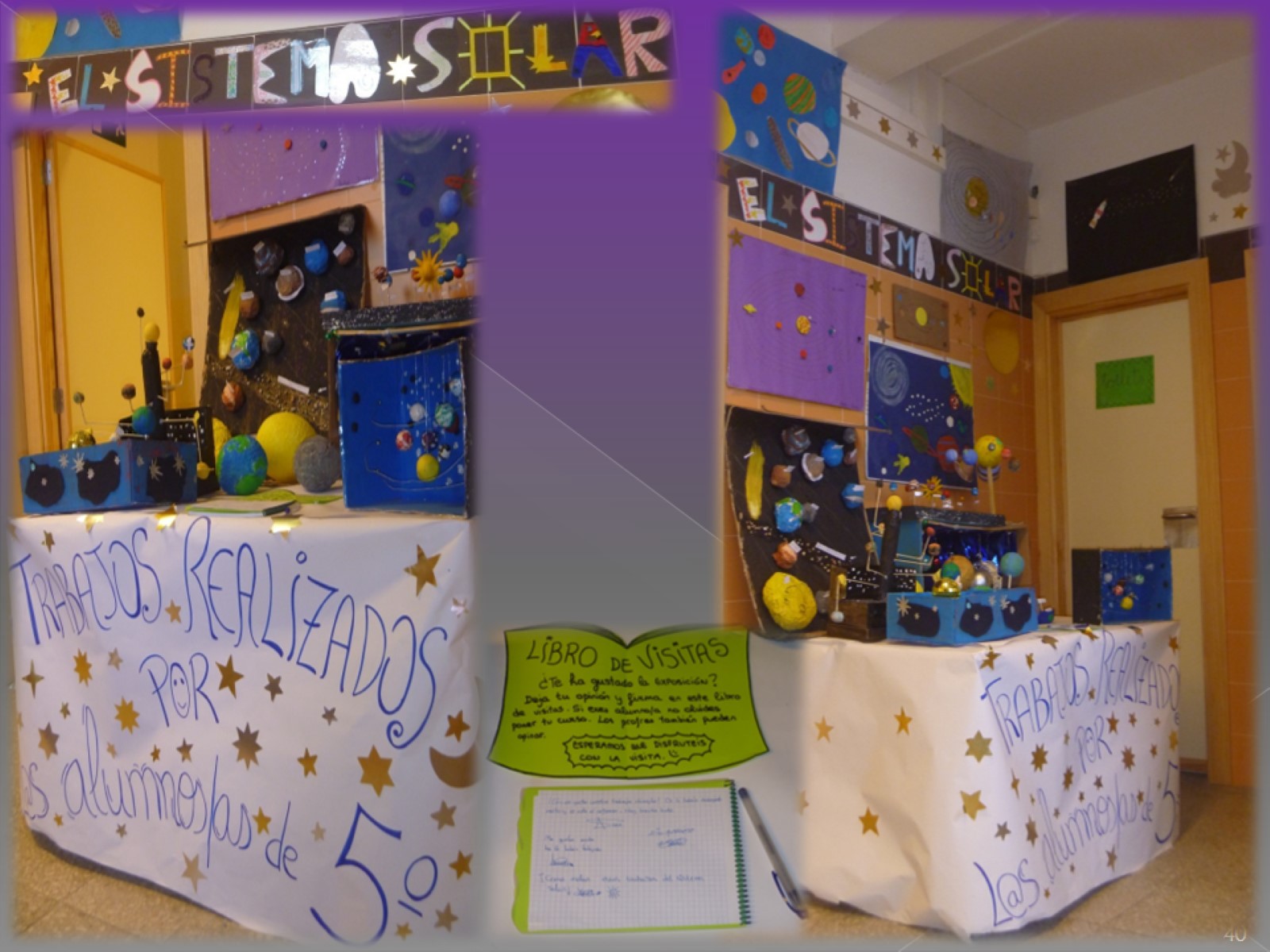 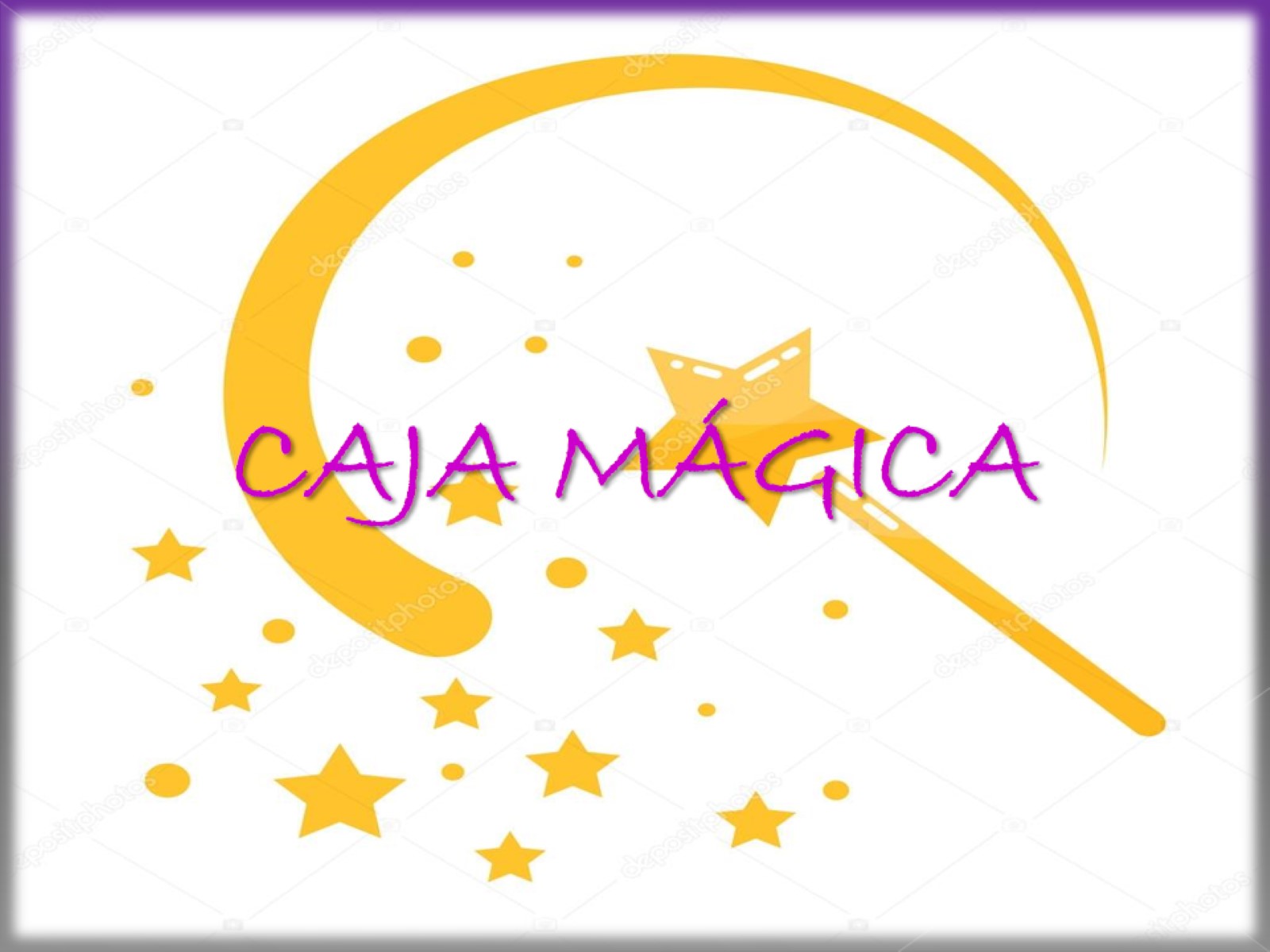 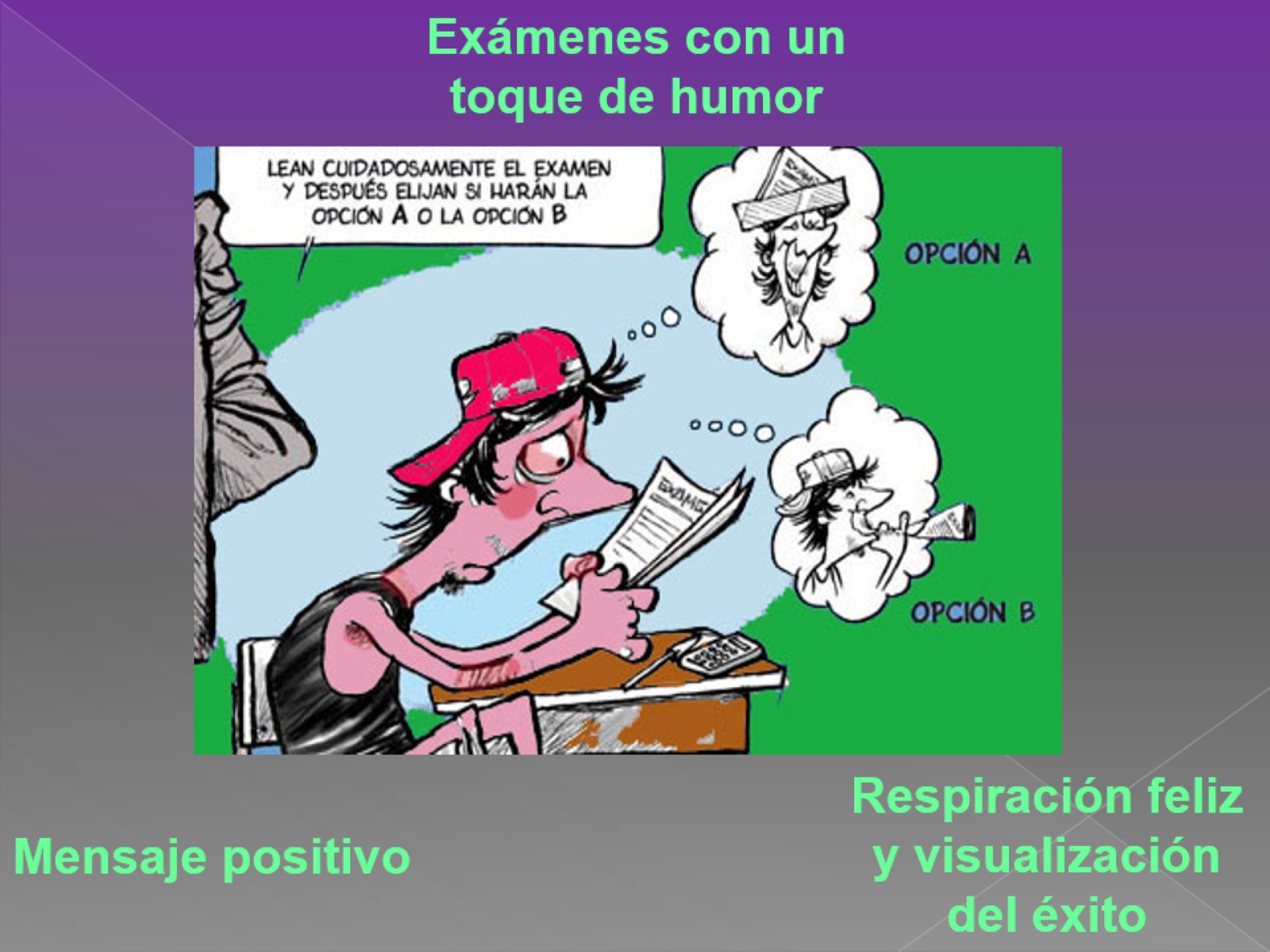 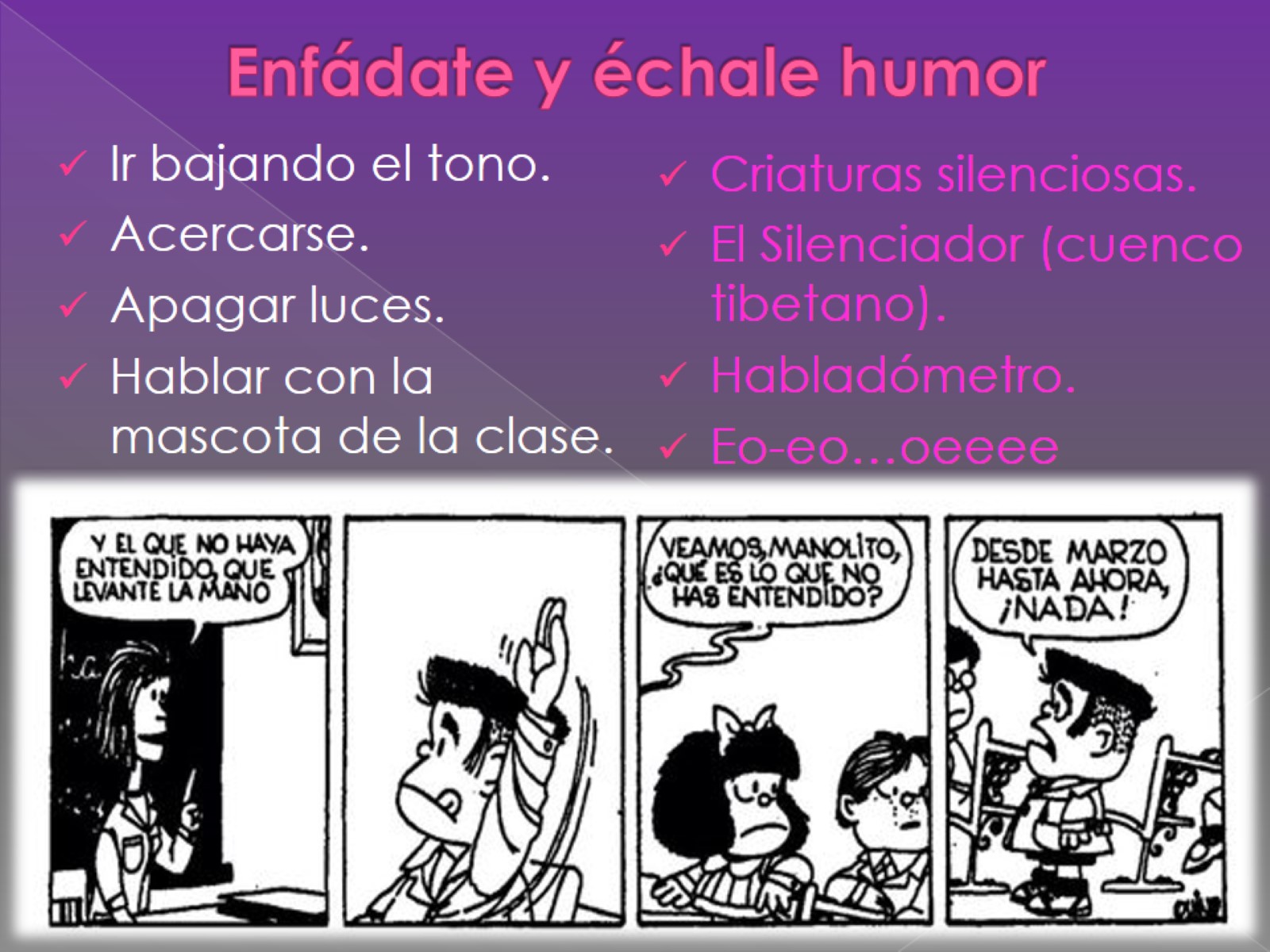 Enfádate y échale humor
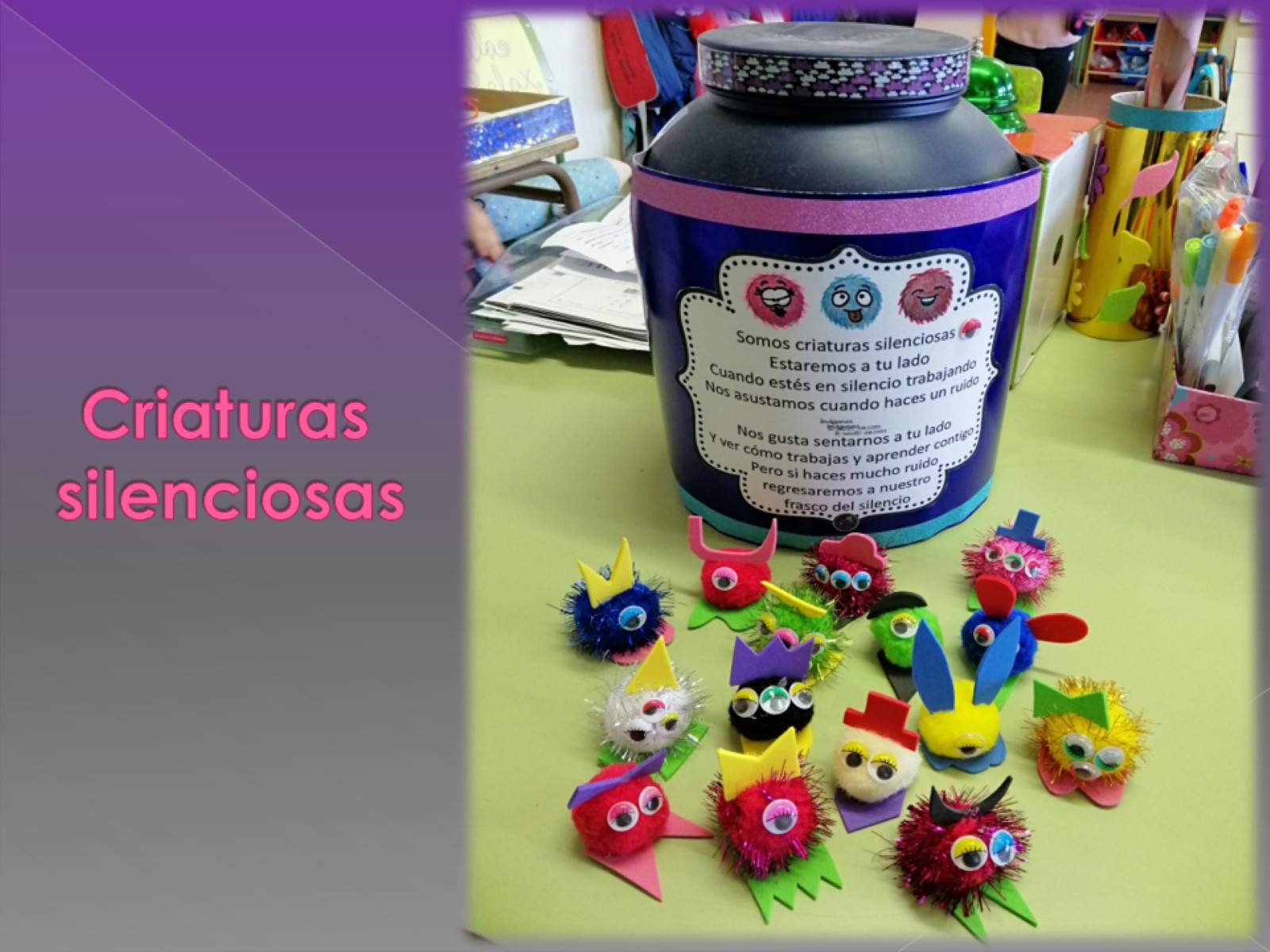 Criaturas silenciosas
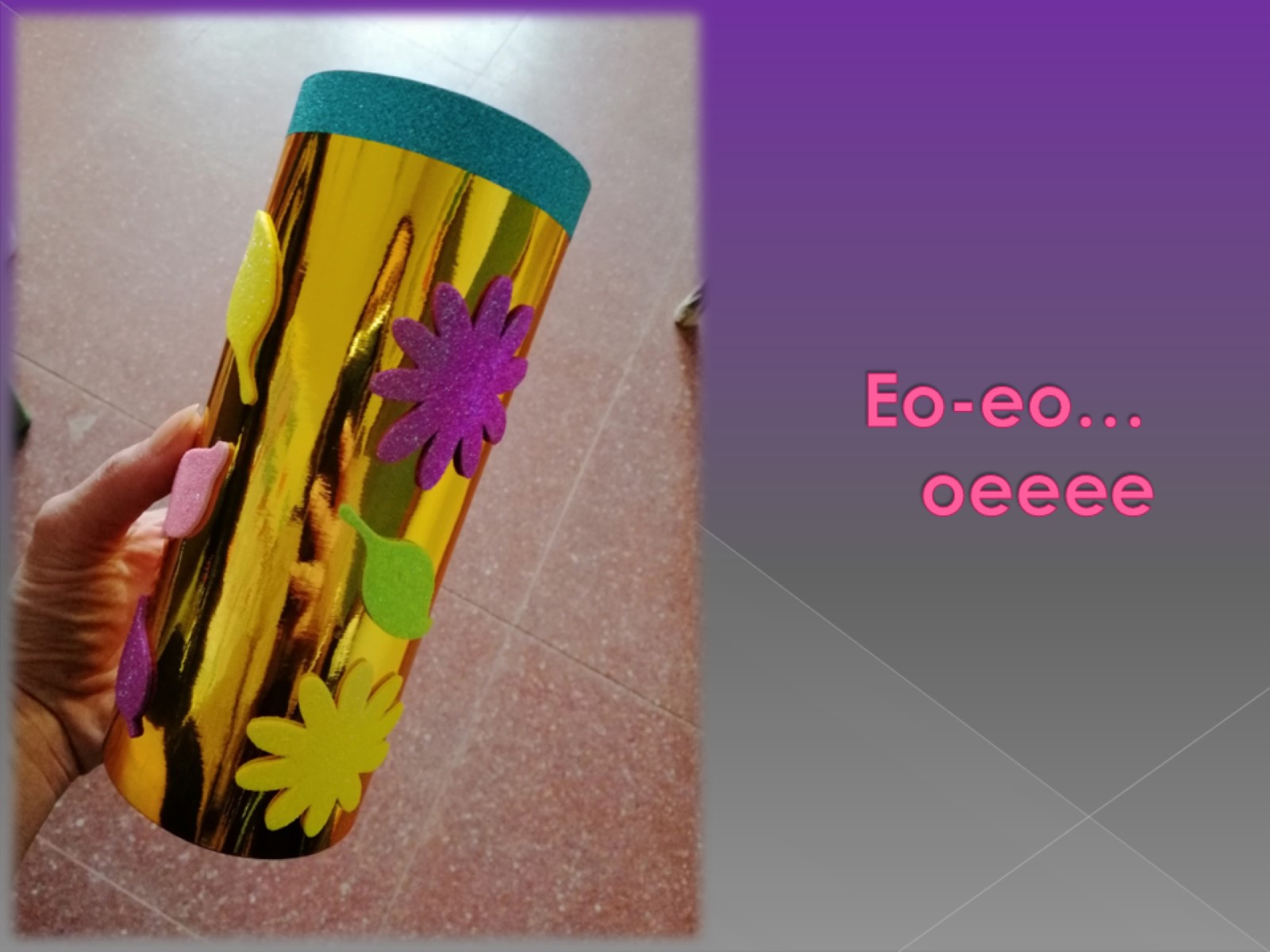 Eo-eo… oeeee
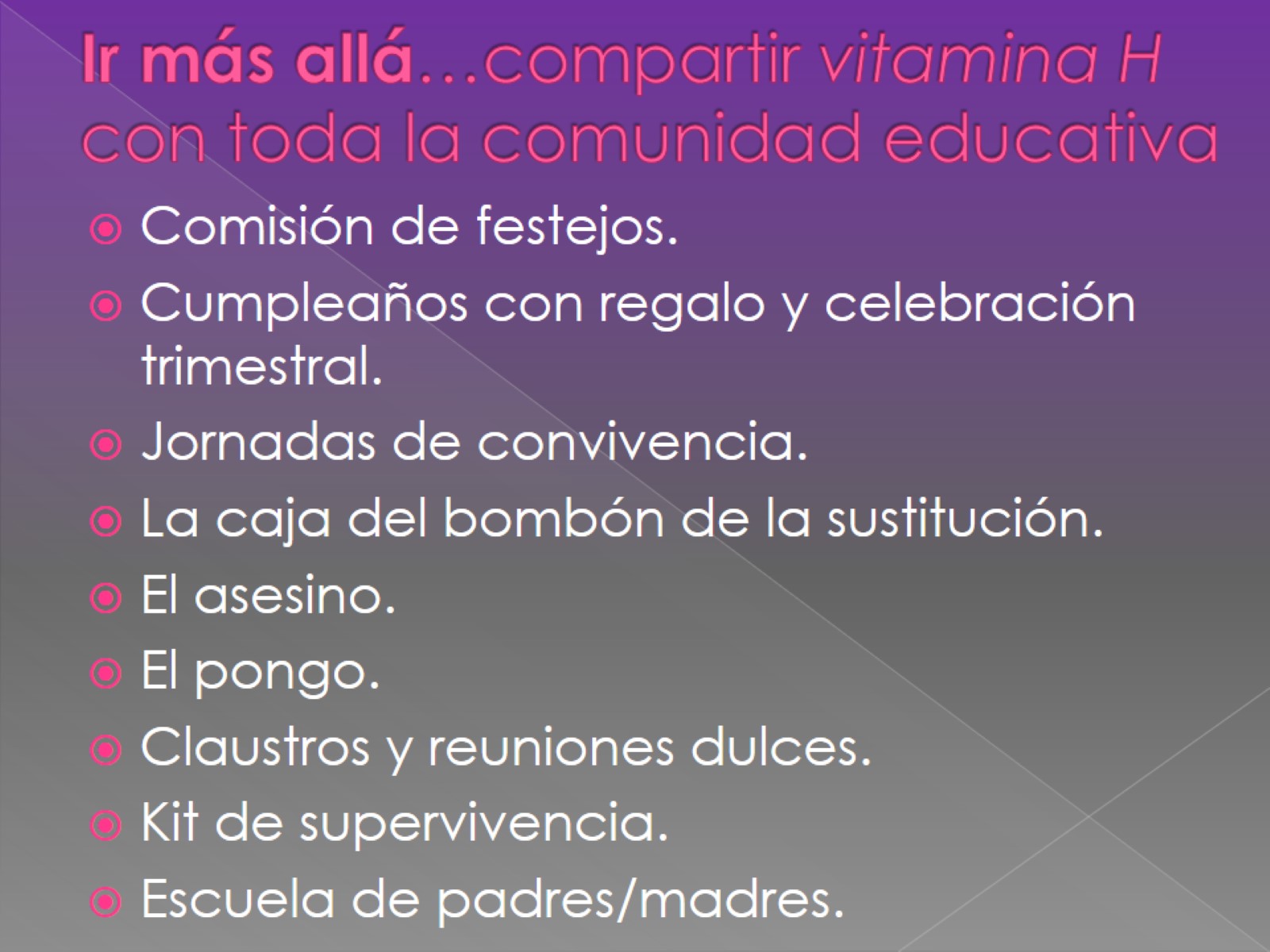 Ir más allá…compartir vitamina H  con toda la comunidad educativa
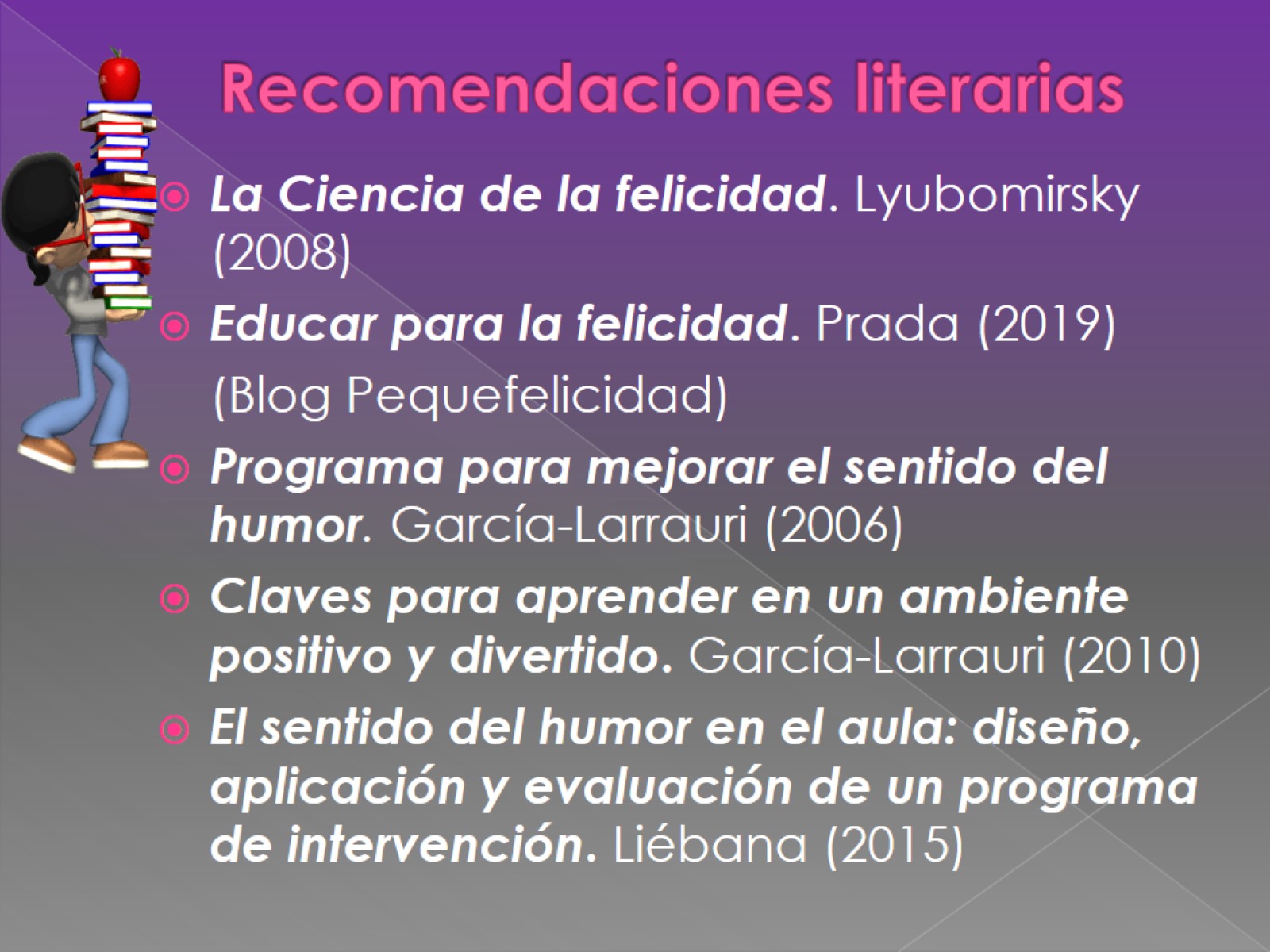 Recomendaciones literarias
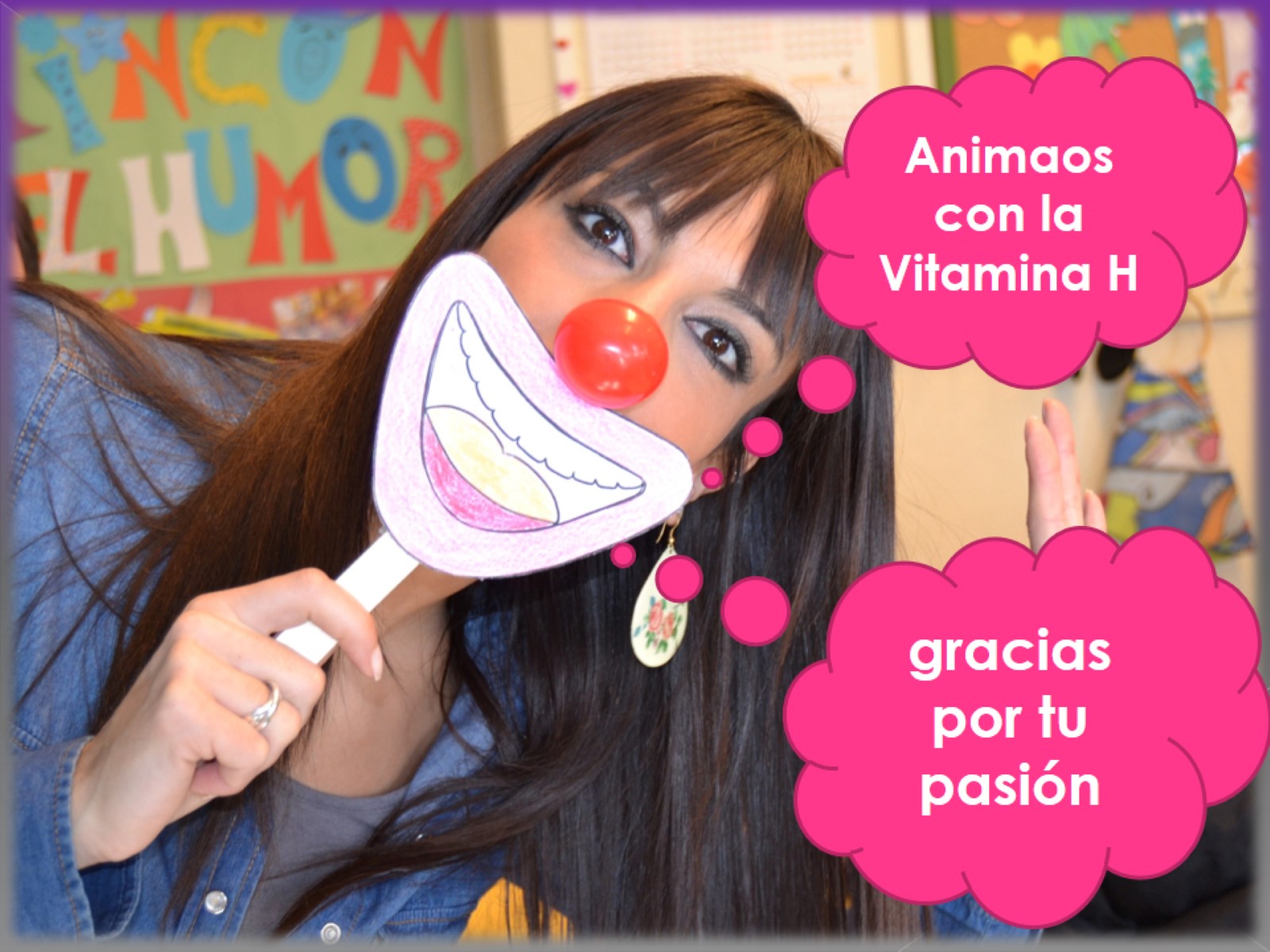